Whitley Abbey Primary School
Hand in Hand We Learn

Knowledge Organiser -  Geography – School Locality
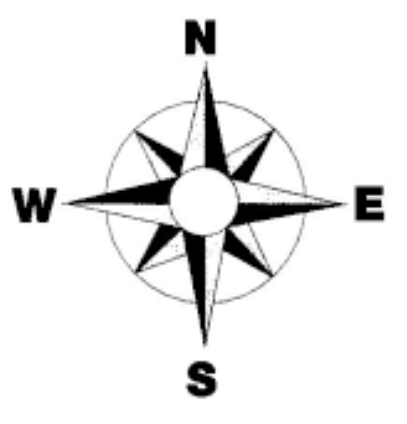 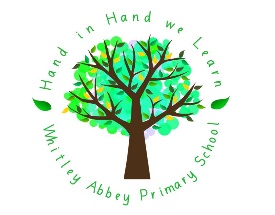 Compass
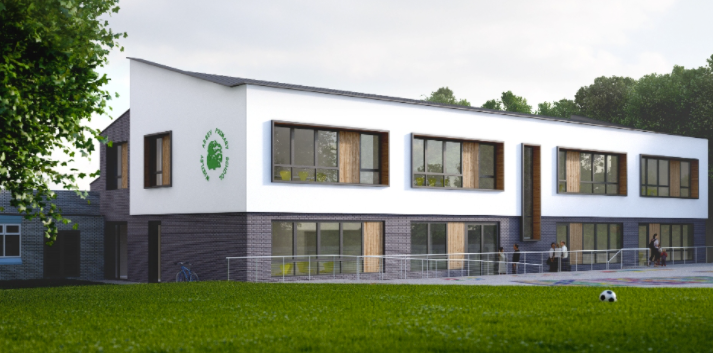 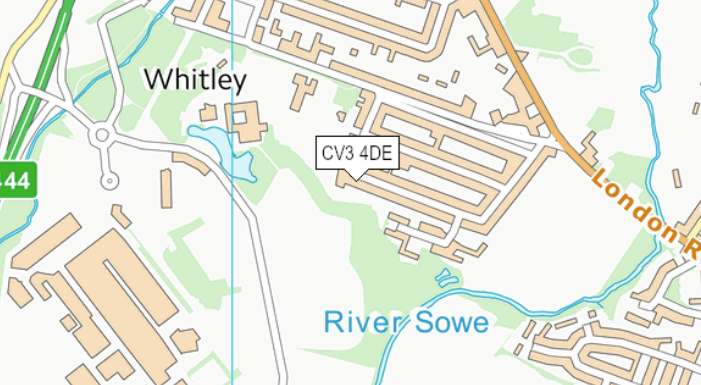 Spinning top
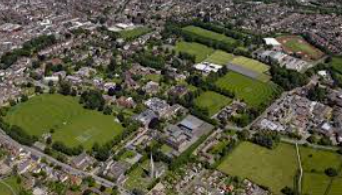 Map
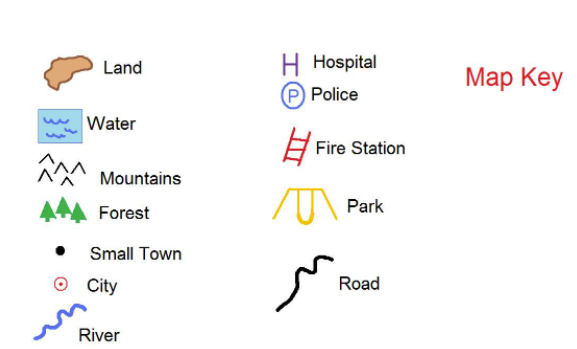 Aerial View
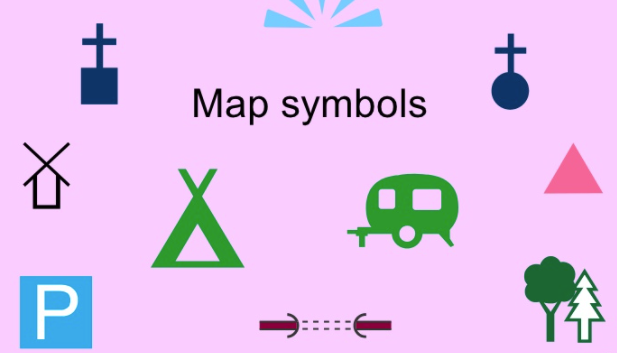 key
Whitley Abbey Primary School
Hand in Hand We Learn

Knowledge Organiser -  Geography – London and UK
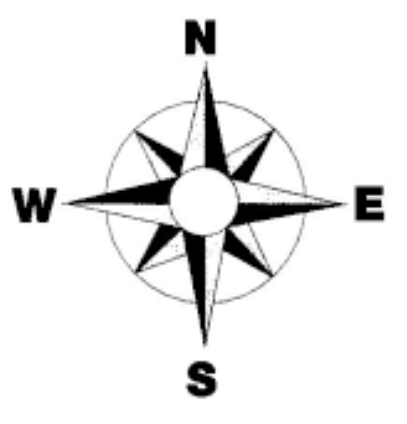 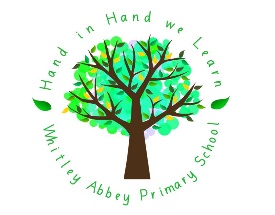 Compass
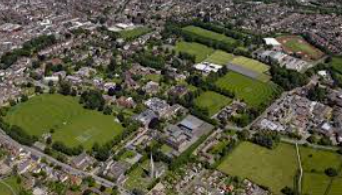 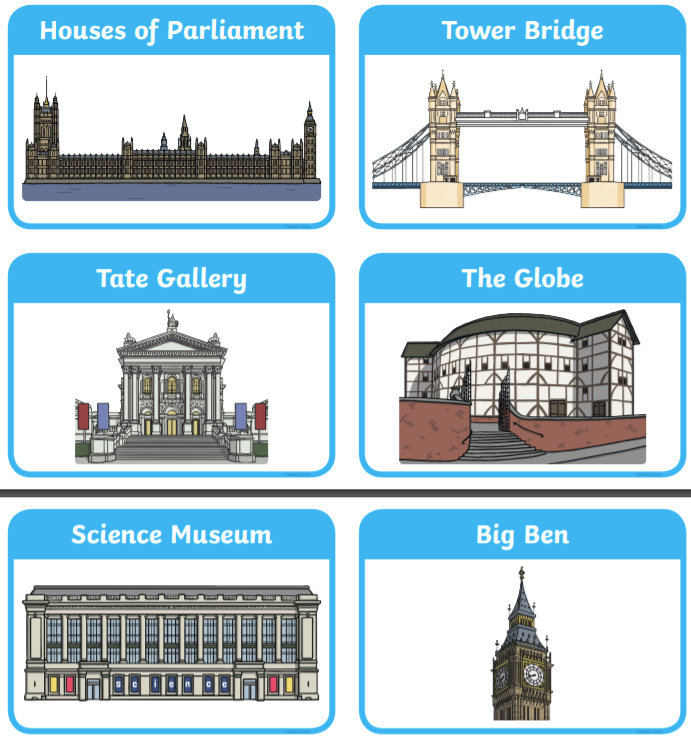 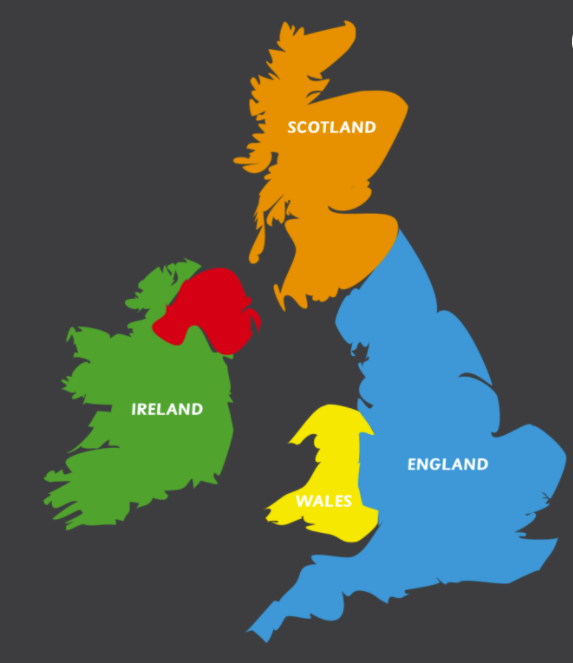 Aerial View
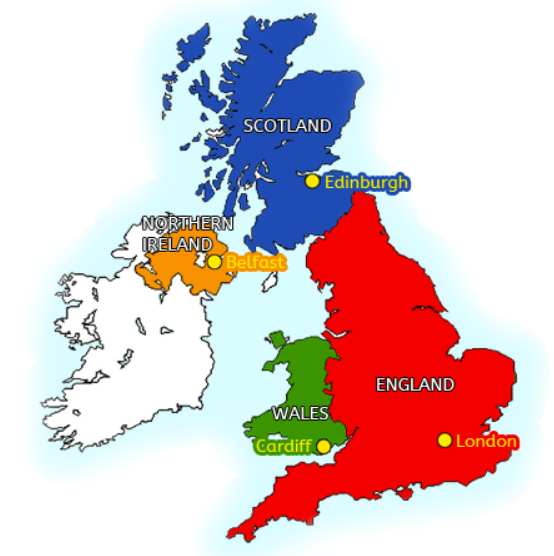 Landmarks
Map of UK
Human Features
Physical Features
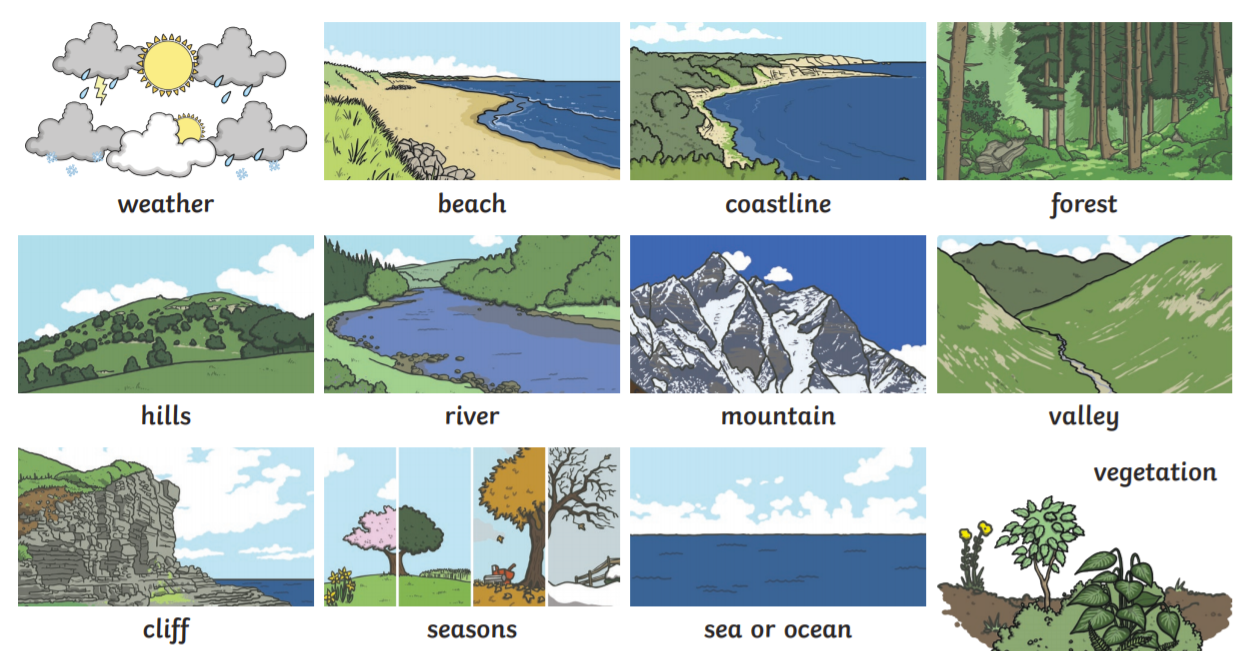 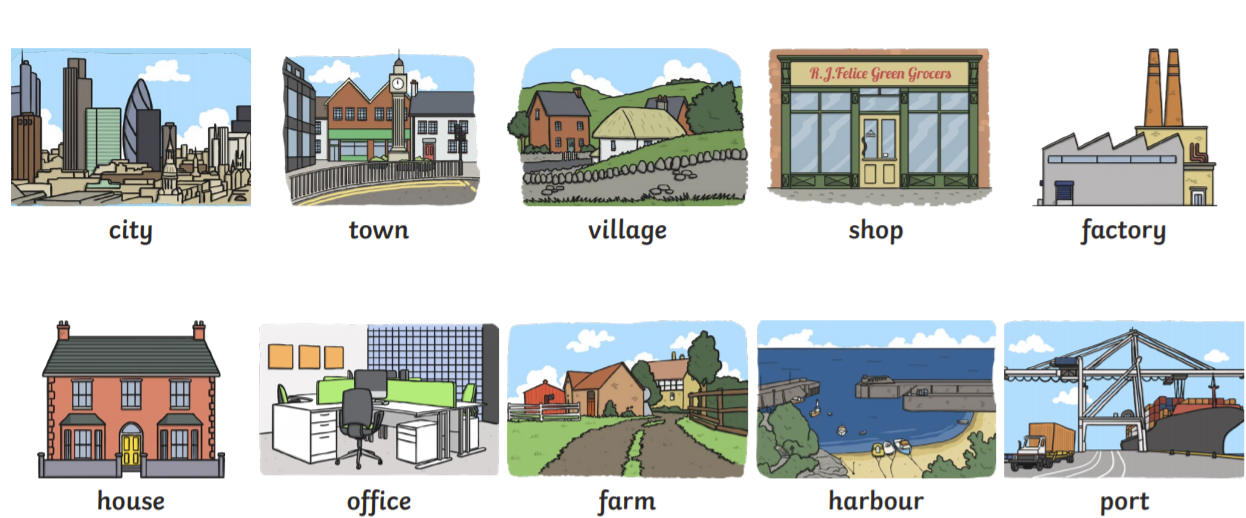 Capital Cities
Whitley Abbey Primary School
Hand in Hand We Learn

Knowledge Organiser -  Geography – Hot and Cold Places
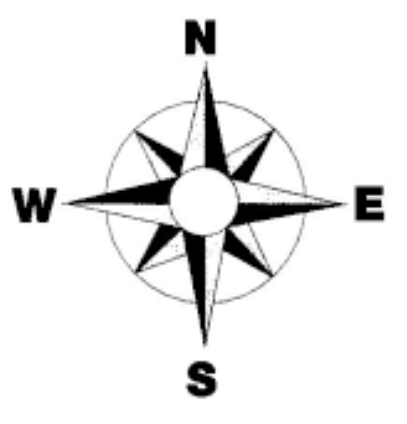 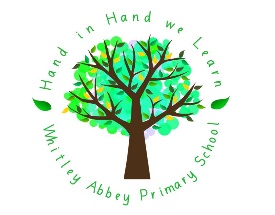 Compass
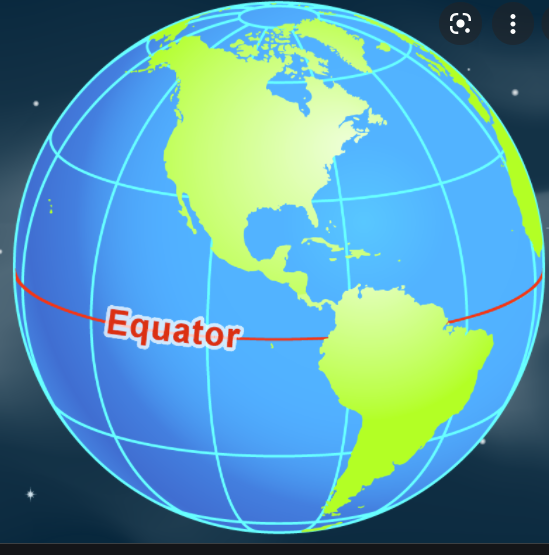 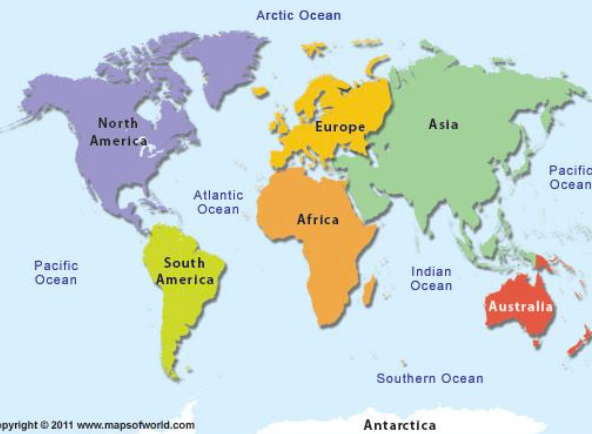 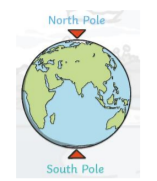 7 Continents
Globe
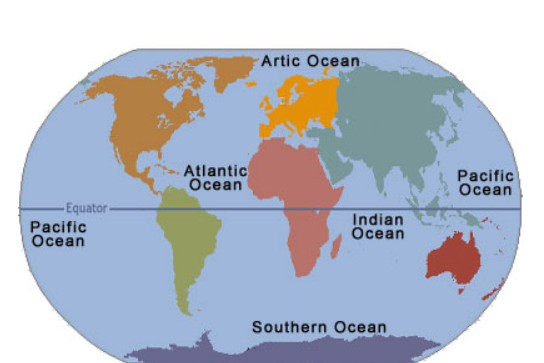 Human Features
Physical Features
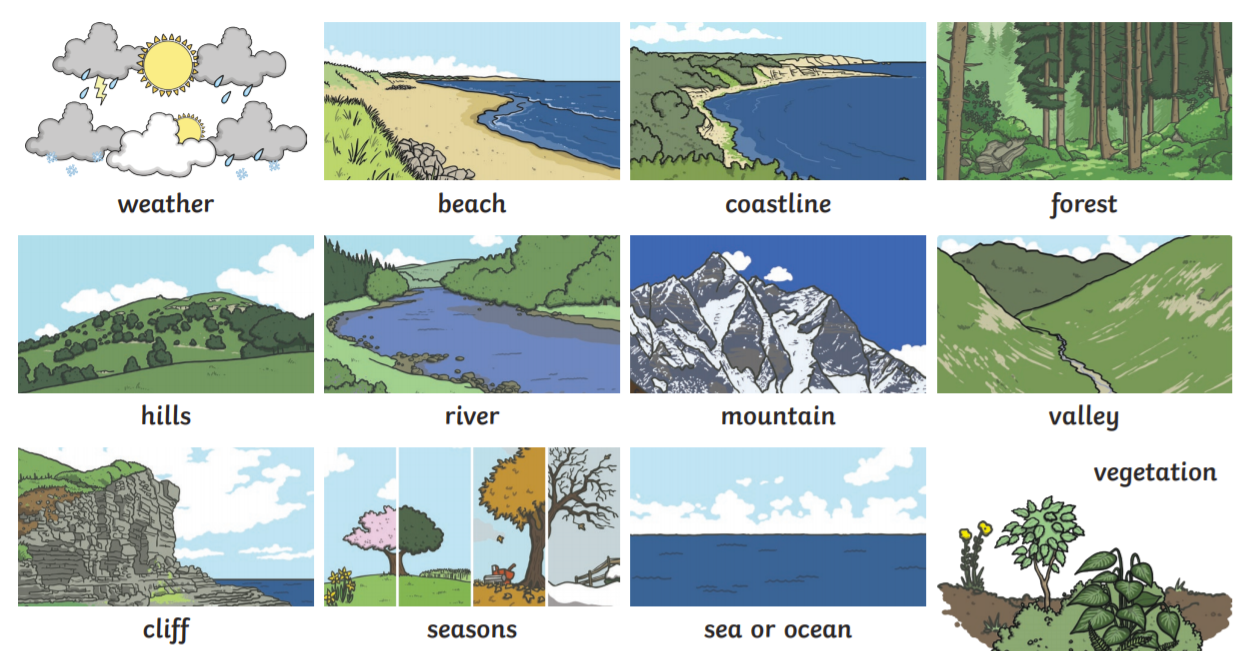 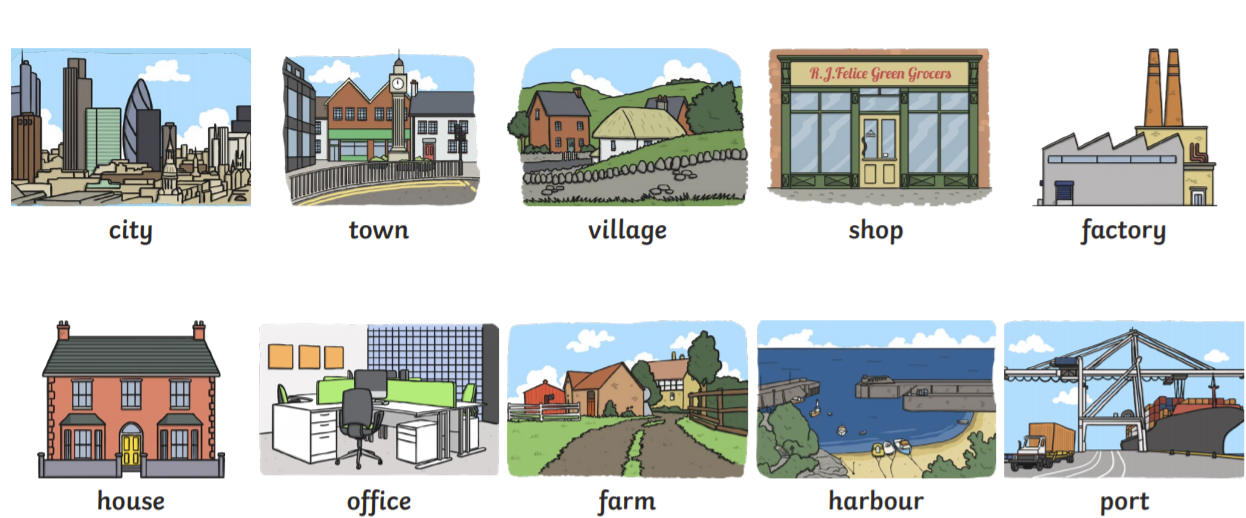 Oceans
Whitley Abbey Primary School
Hand in Hand We Learn

Knowledge Organiser -  Geography – Whitley Area
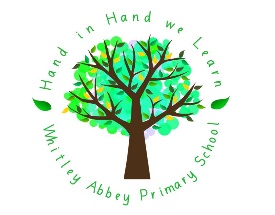 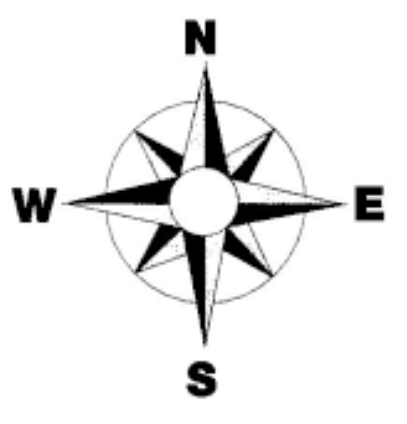 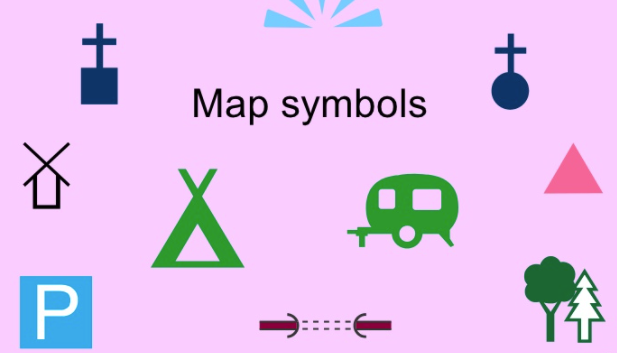 Compass
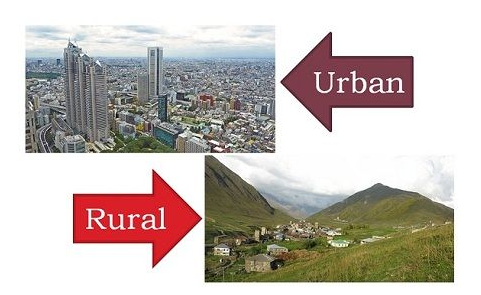 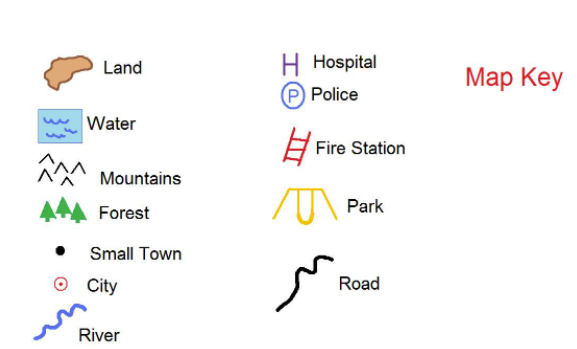 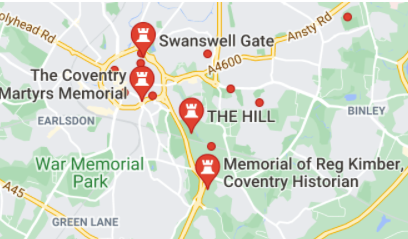 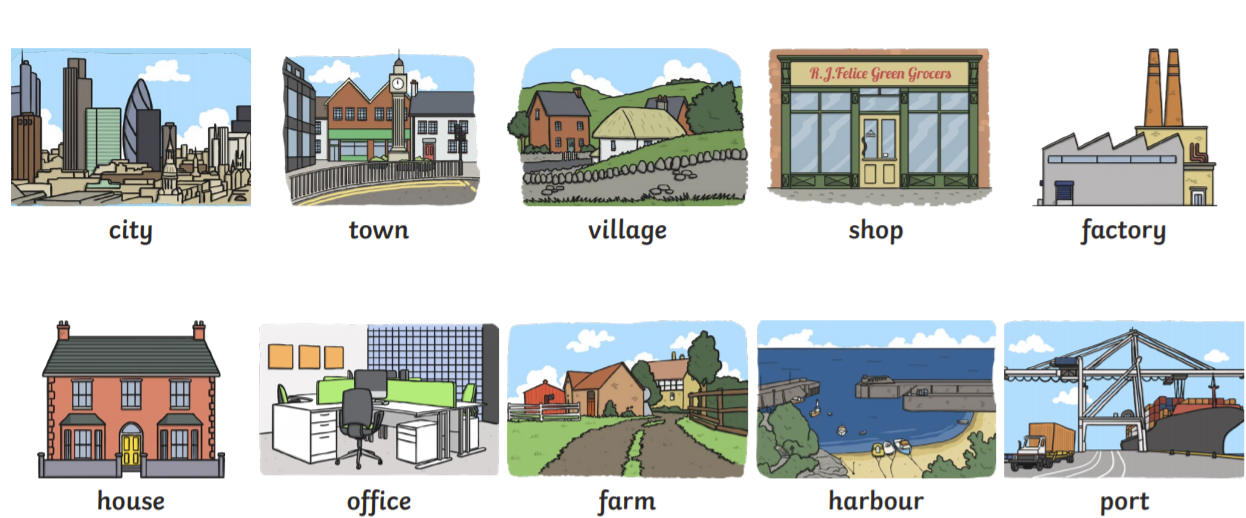 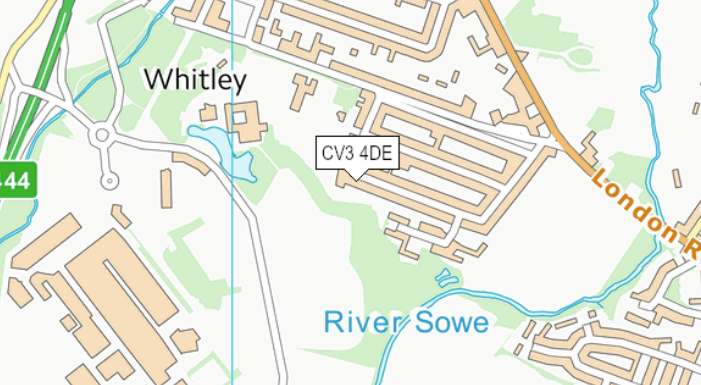 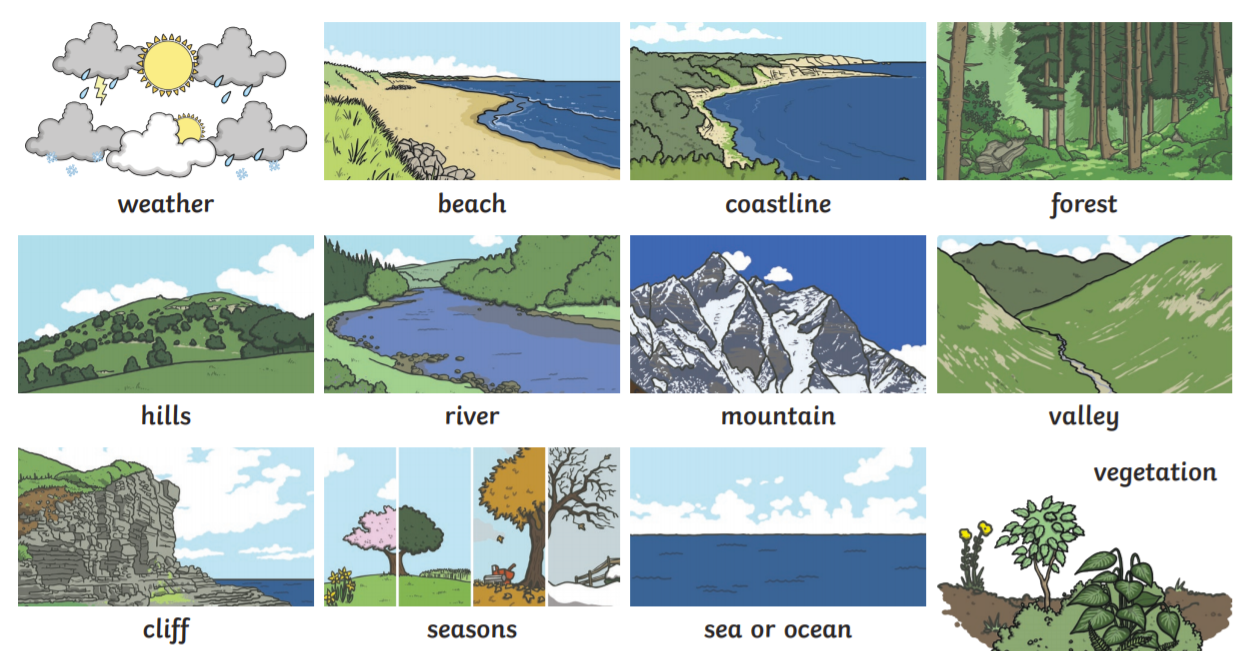 Whitley Abbey Primary School
Hand in Hand We Learn

Knowledge Organiser -  Geography – Oceans/Australia
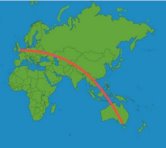 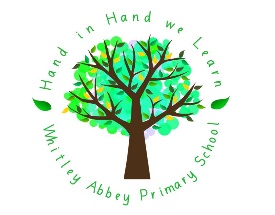 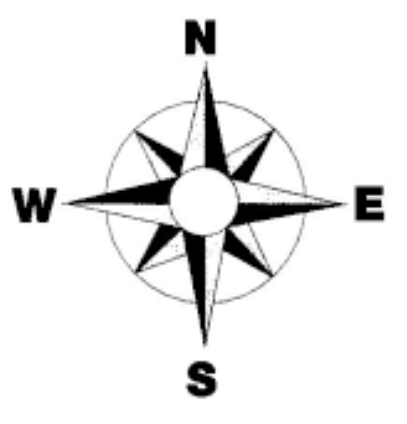 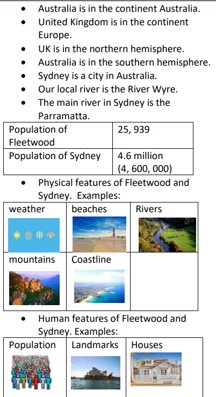 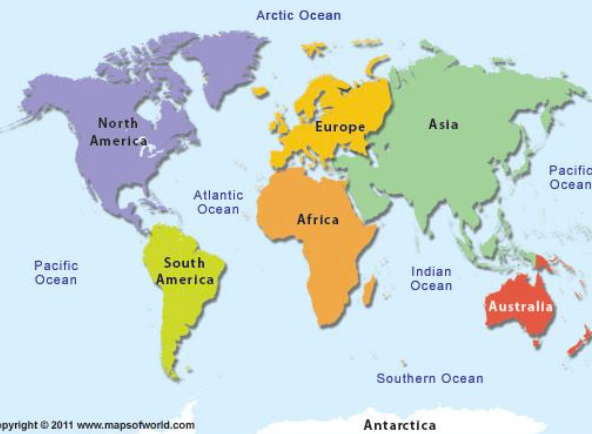 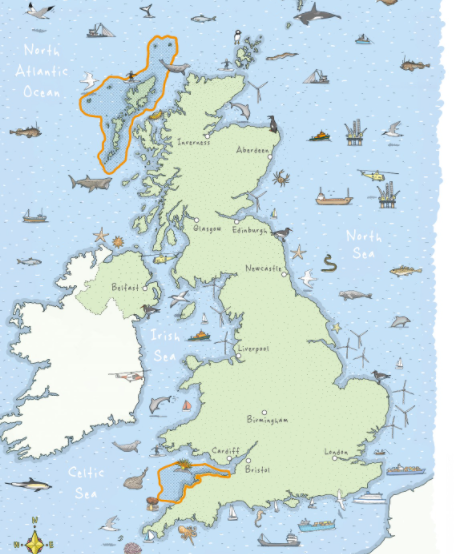 Oceans
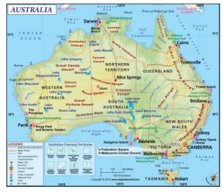 Human Features
Physical Features
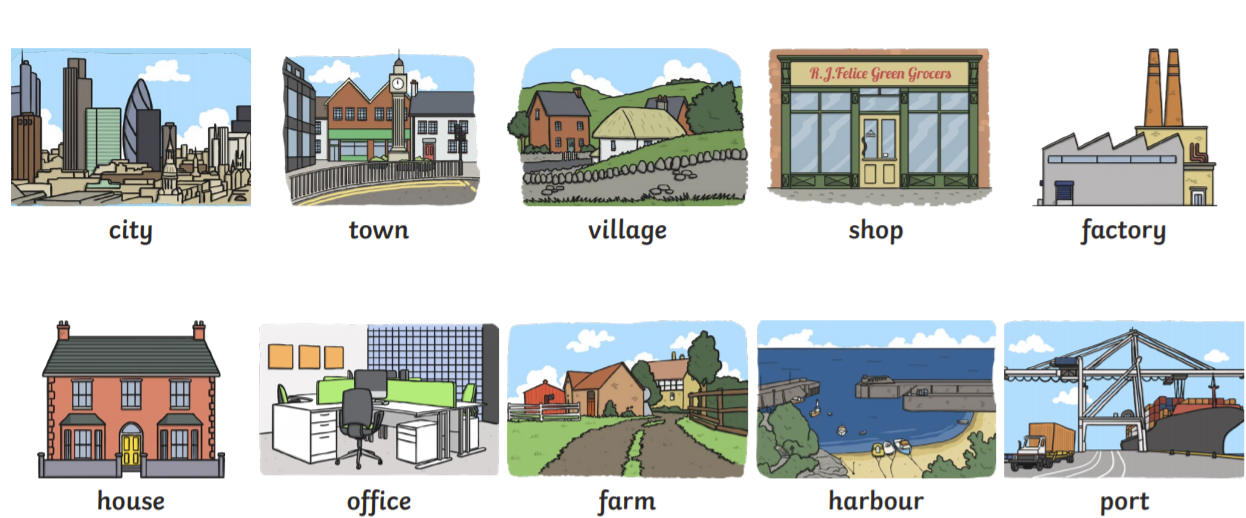 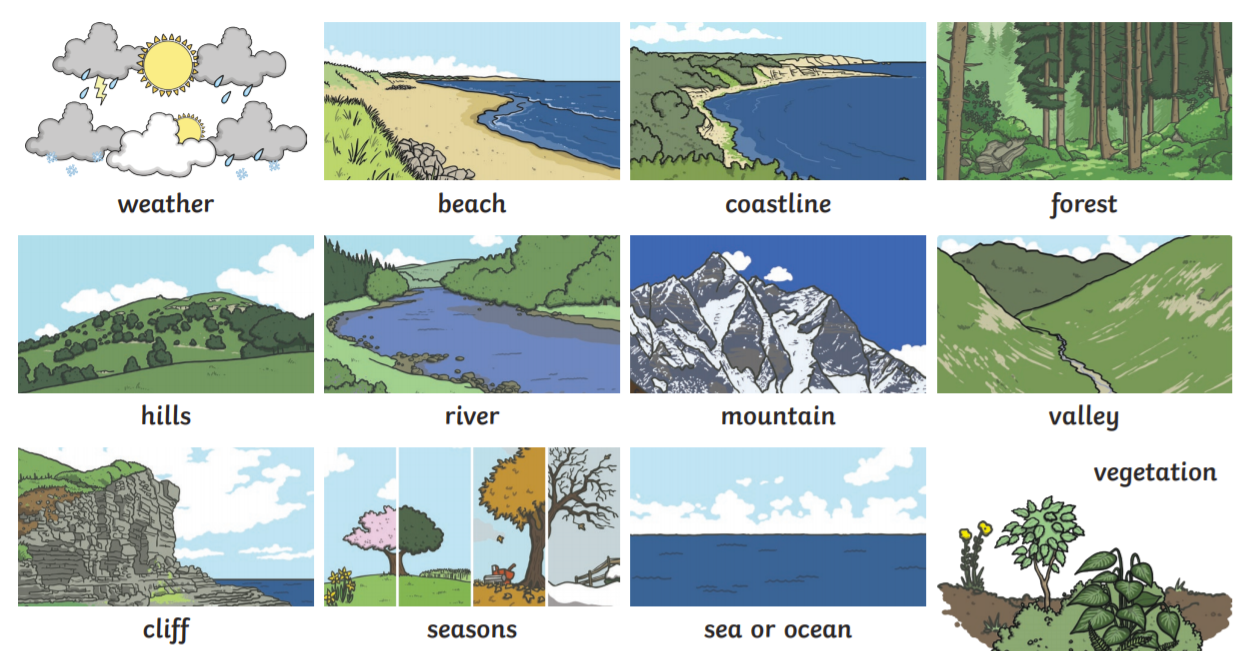 Whitley Abbey Primary School
Hand in Hand We Learn

Knowledge Organiser -  Geography – Coastal
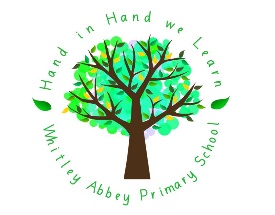 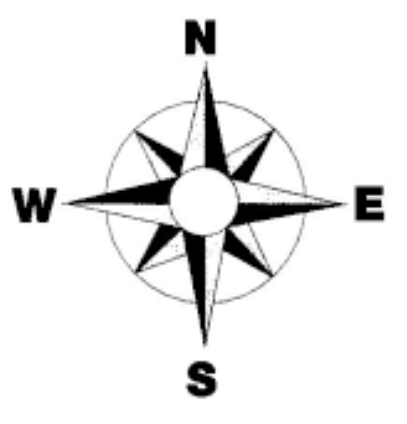 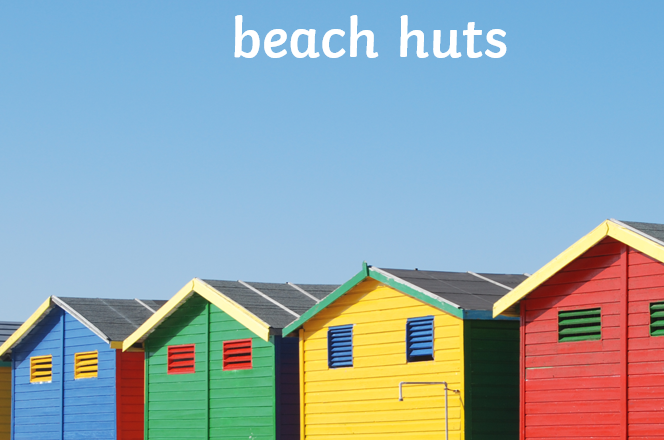 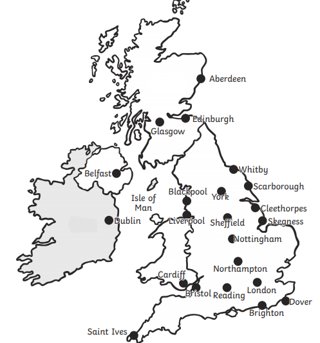 Compass
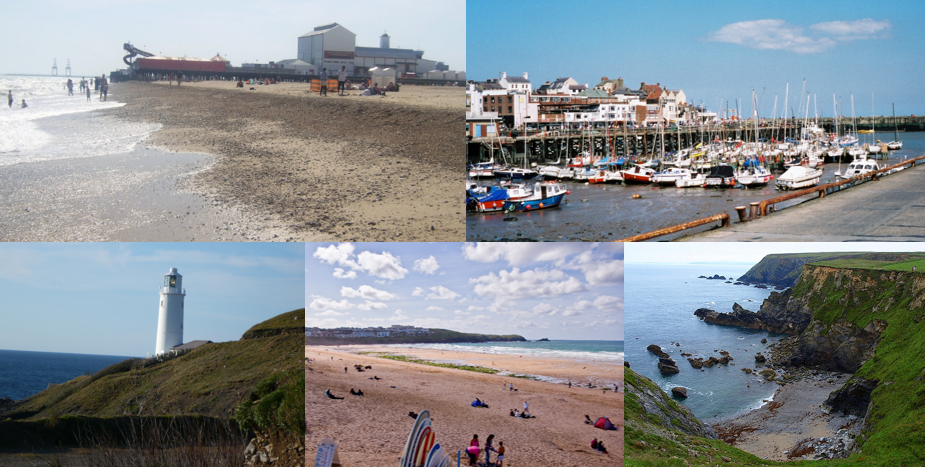 Oceans
Atlantic Ocean
Human Features
Physical Features
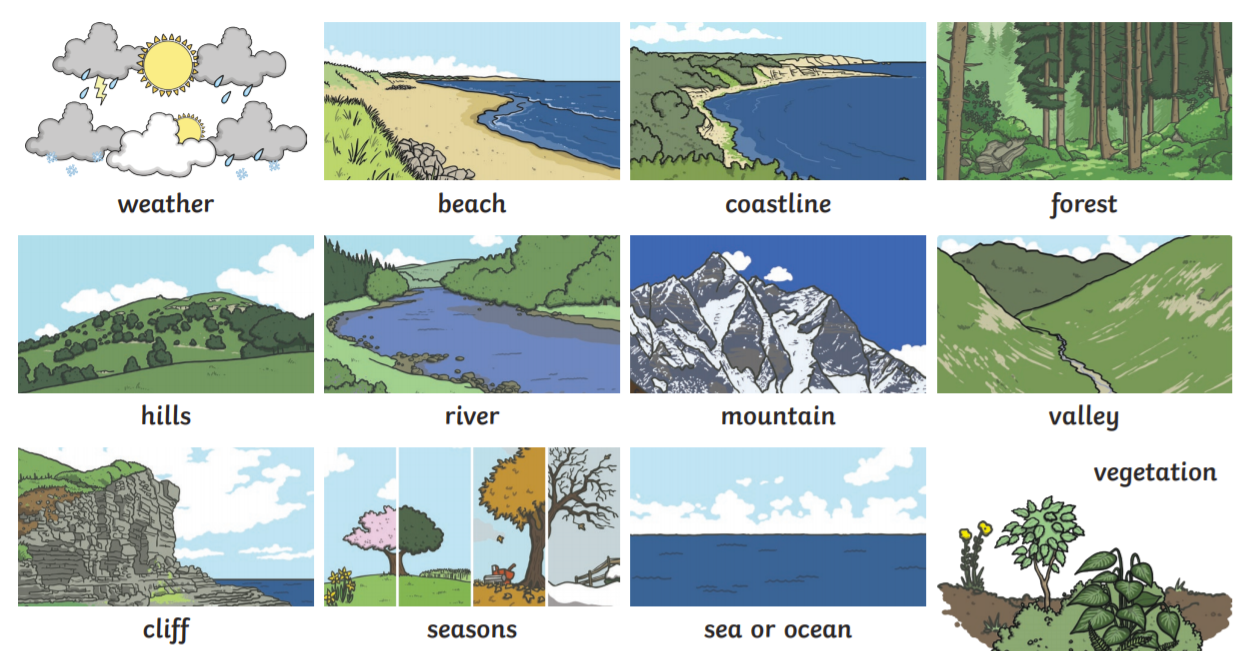 Seaside resorts
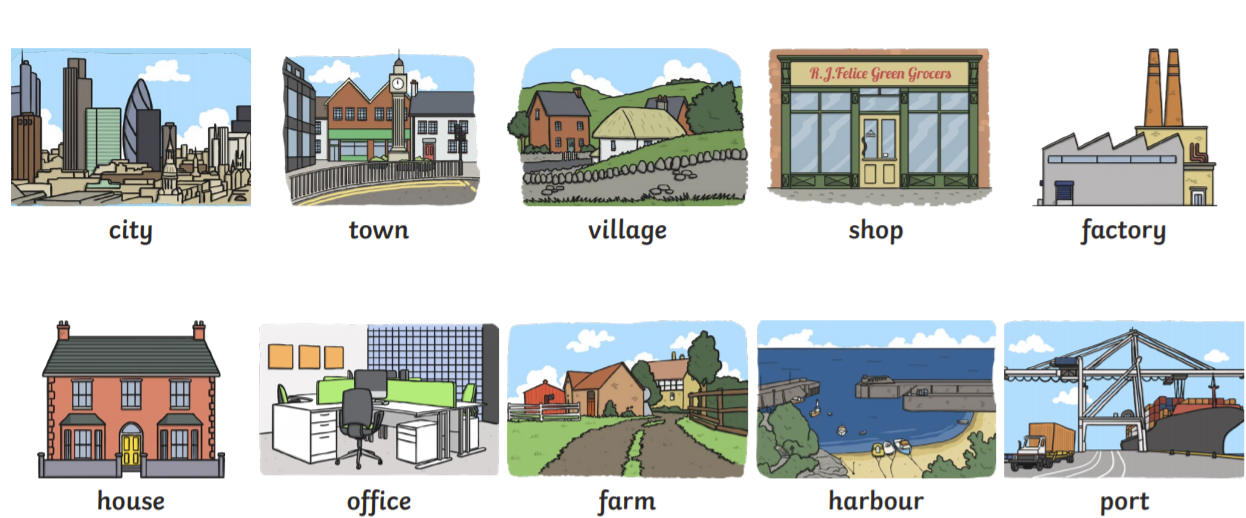 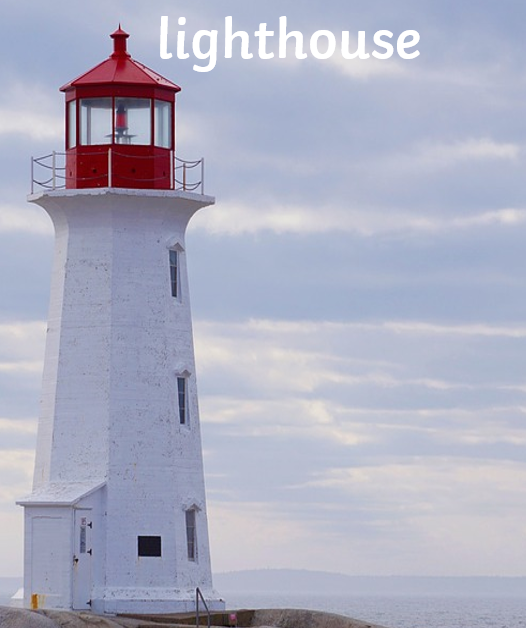 Whitley Abbey Primary School
Hand in Hand We Learn

Knowledge Organiser -  Geography – Climate Zones
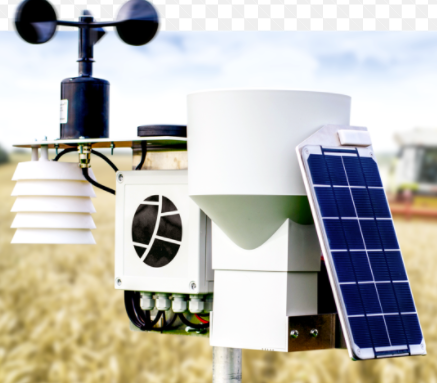 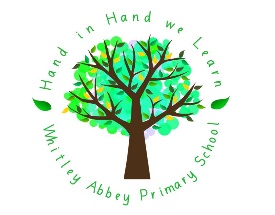 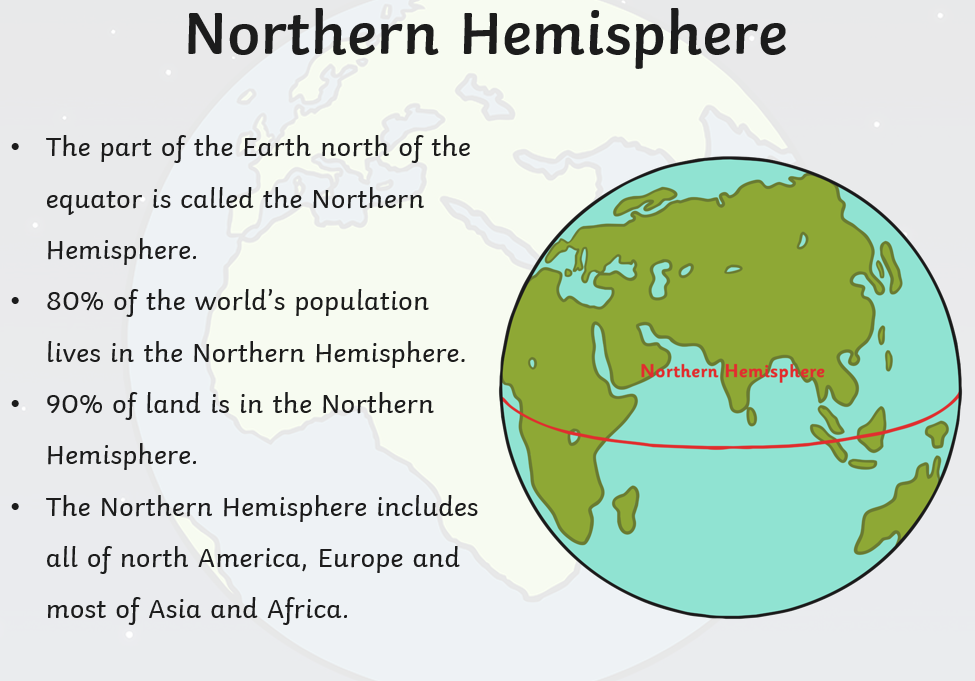 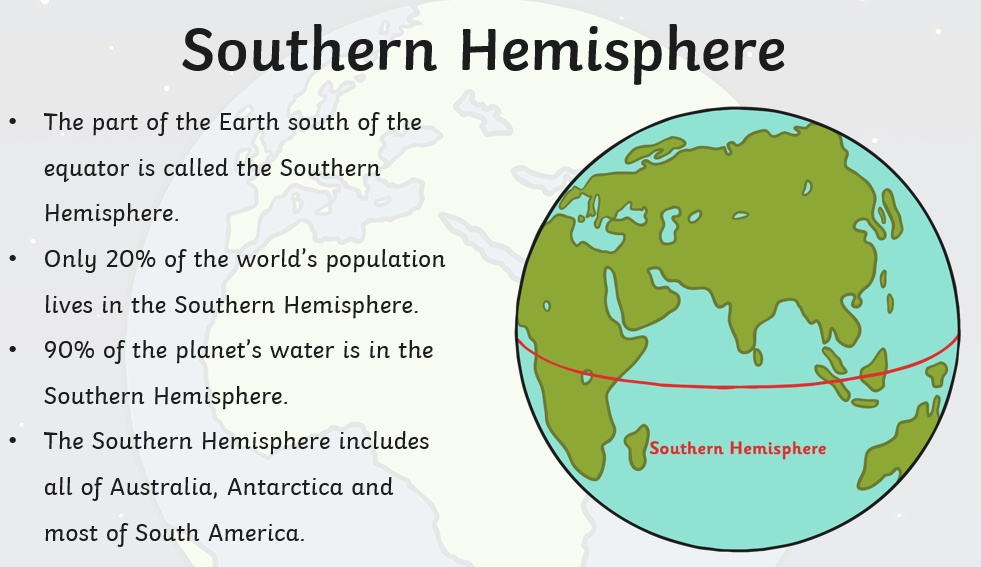 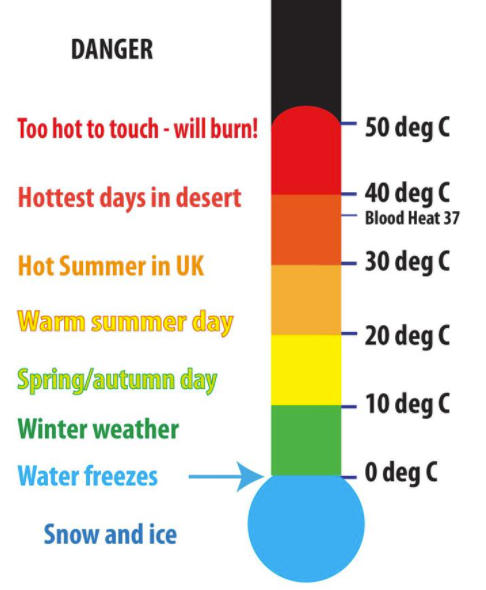 Weather Station
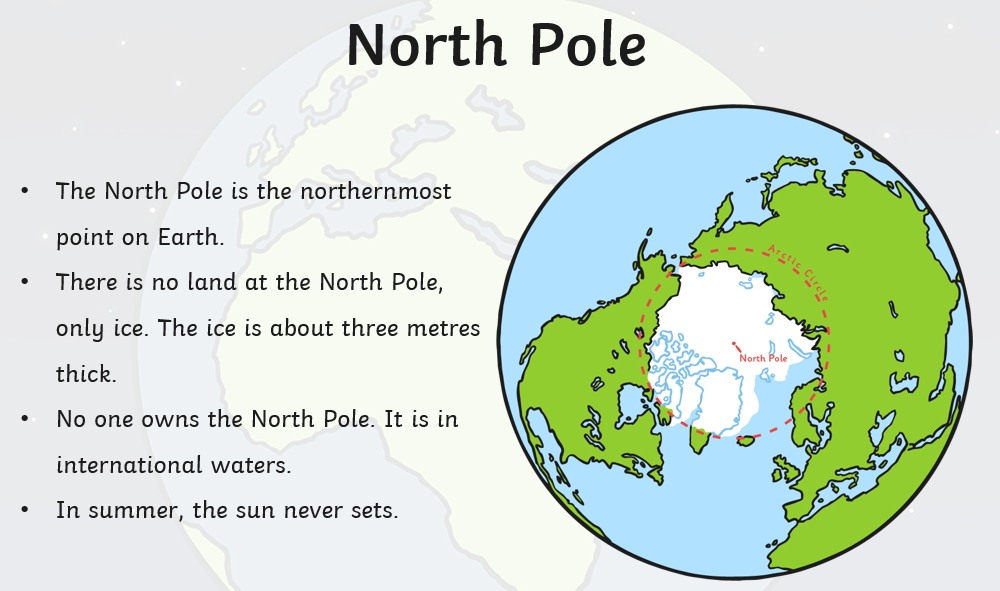 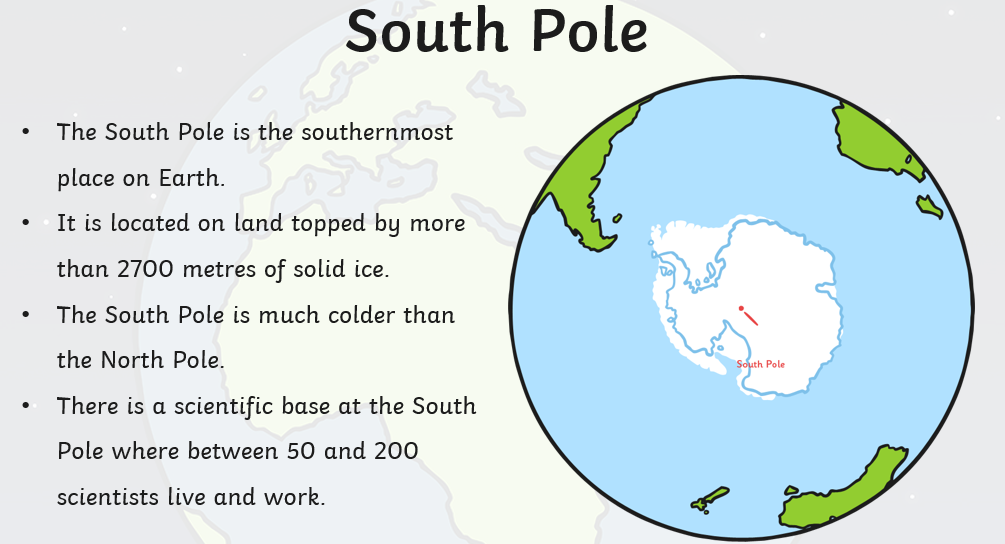 Oceans
Human Features
Physical Features
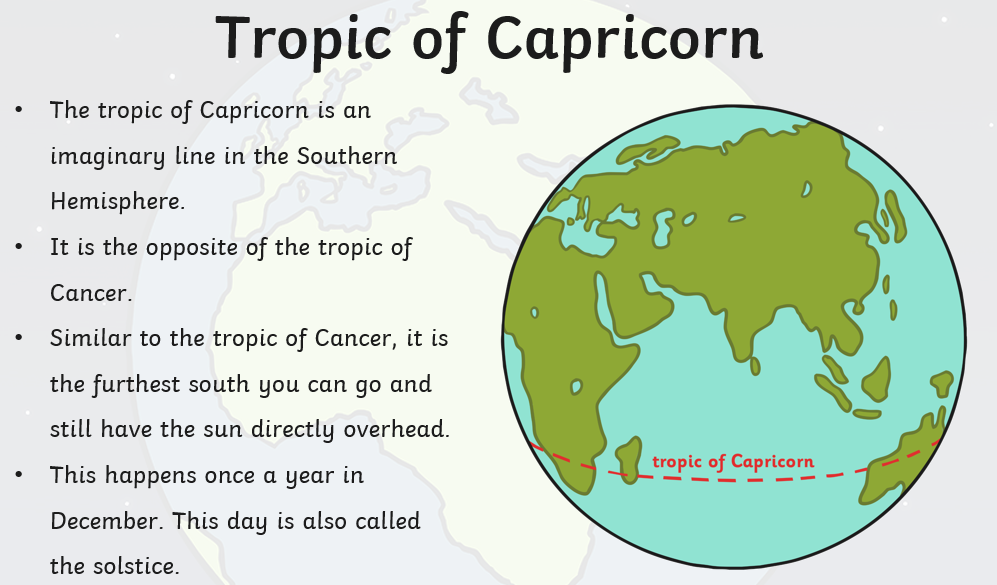 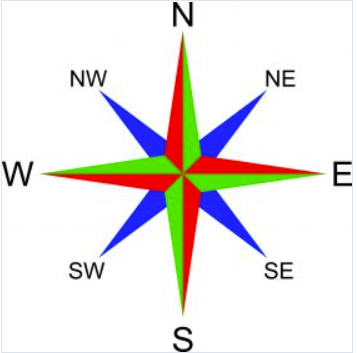 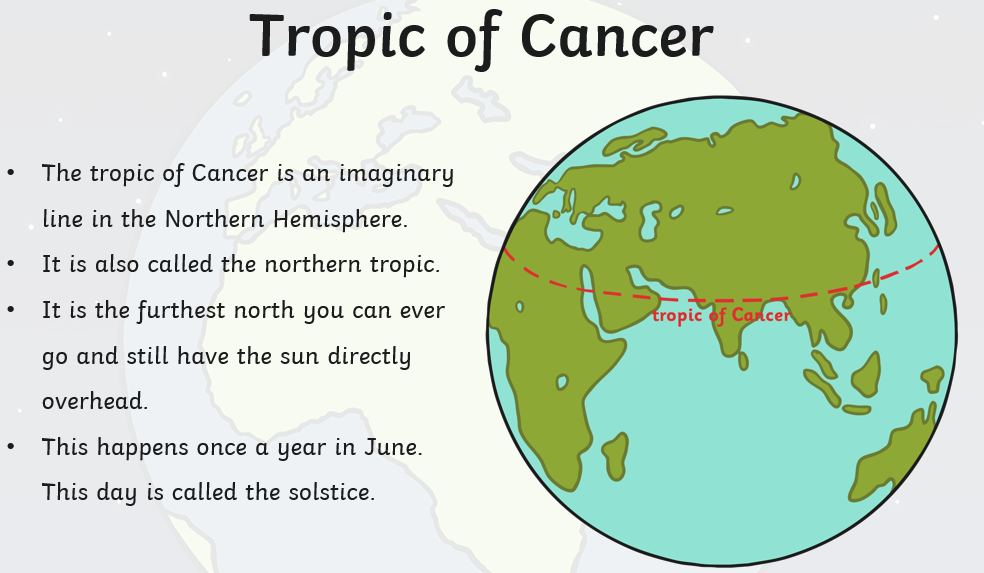 Whitley Abbey Primary School
Hand in Hand We Learn

Knowledge Organiser -  Geography – Our Continent
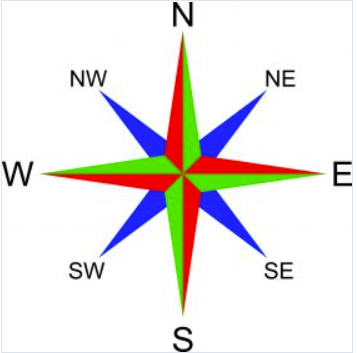 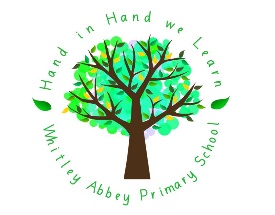 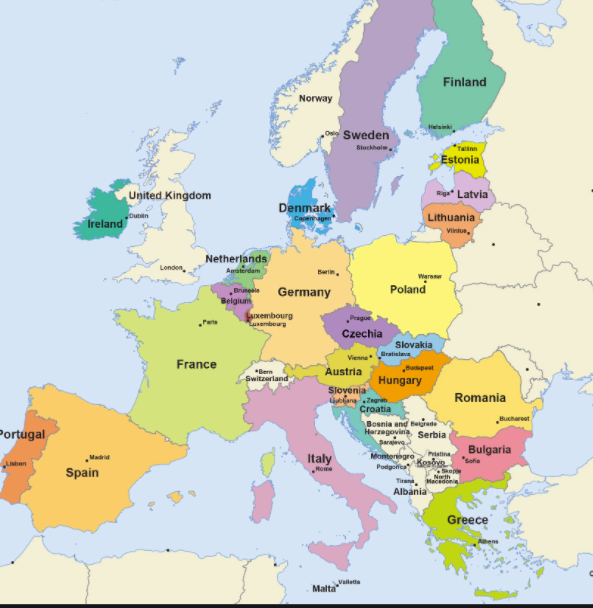 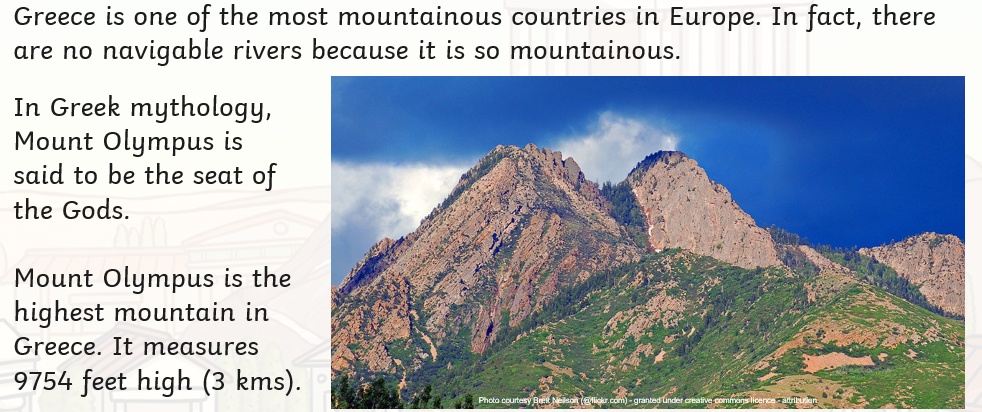 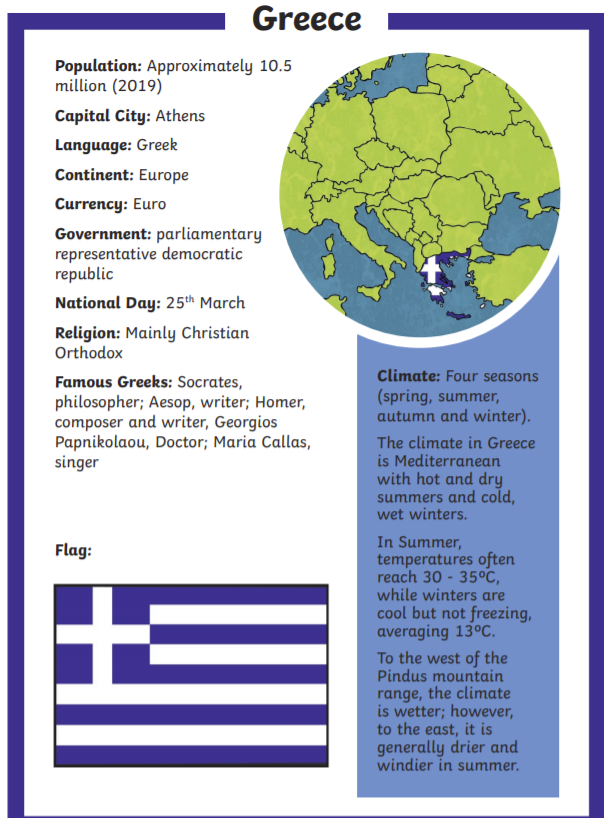 Oceans
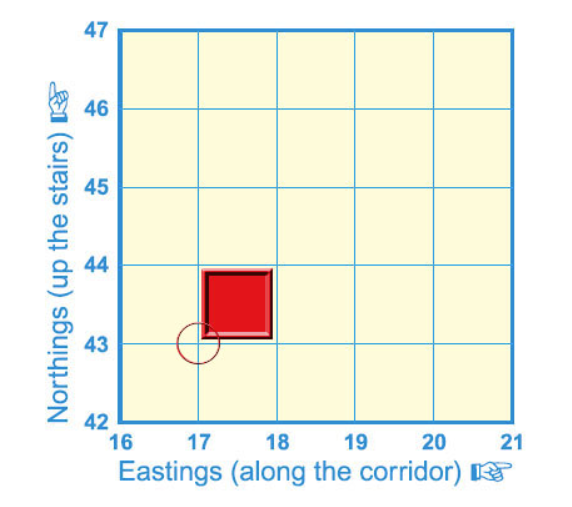 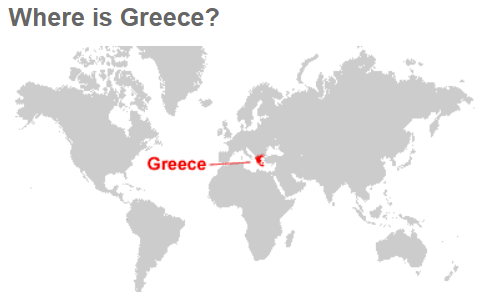 Human Features
Physical Features
Whitley Abbey Primary School
Hand in Hand We Learn

Knowledge Organiser -  Geography – Tremors
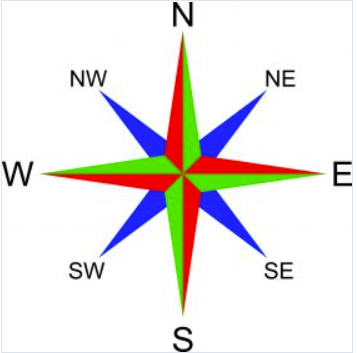 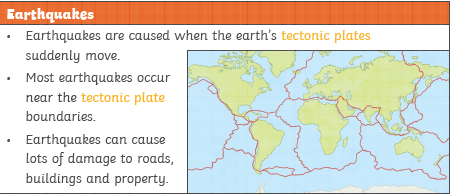 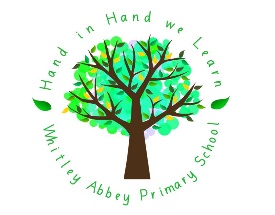 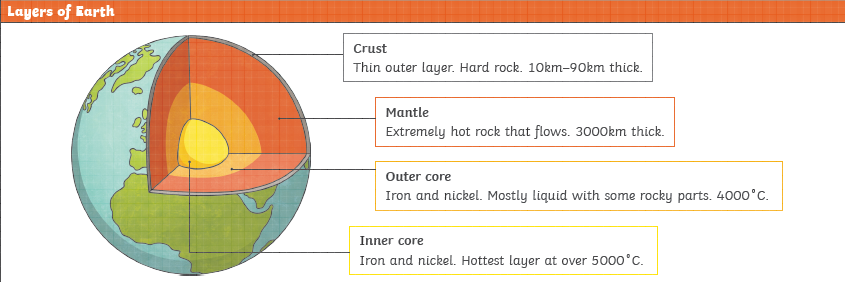 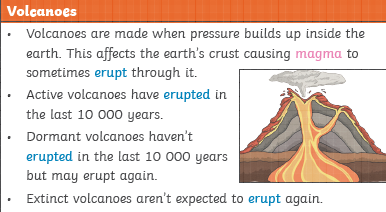 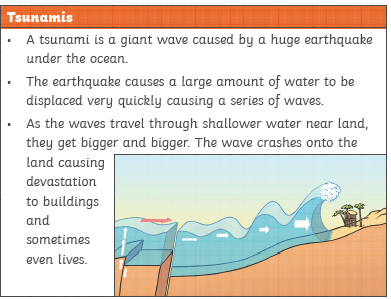 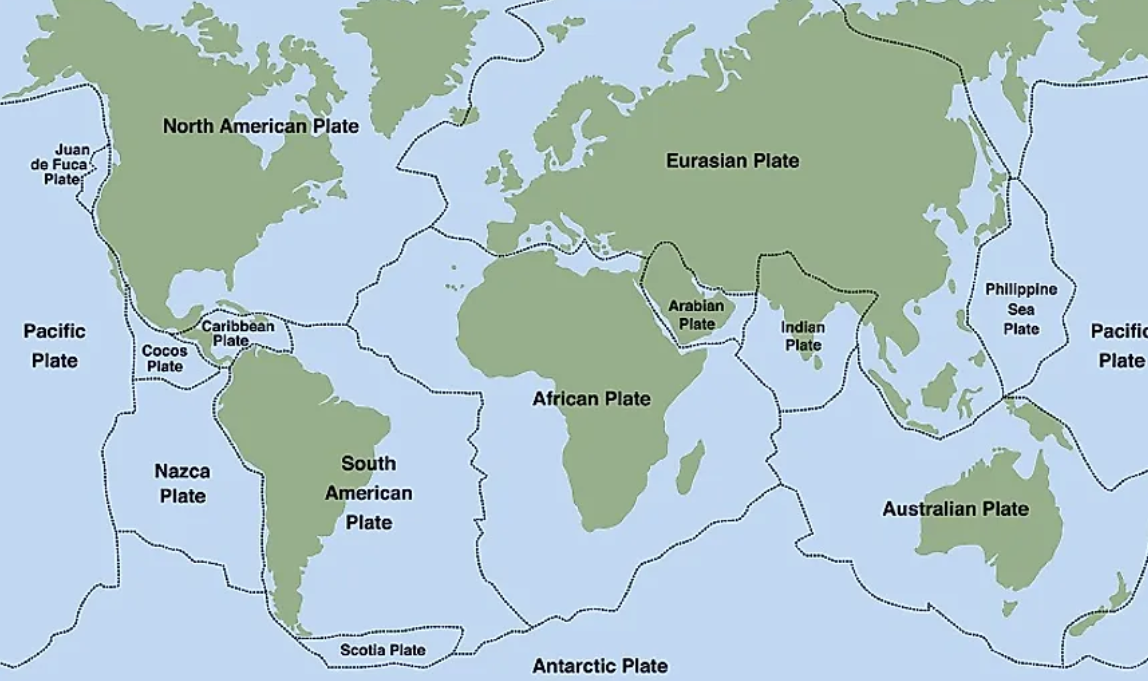 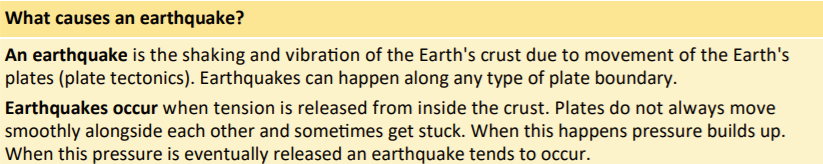 Whitley Abbey Primary School
Hand in Hand We Learn

Knowledge Organiser -  Geography – Mountains
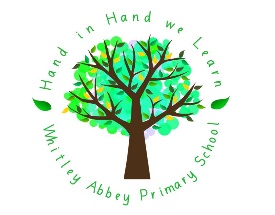 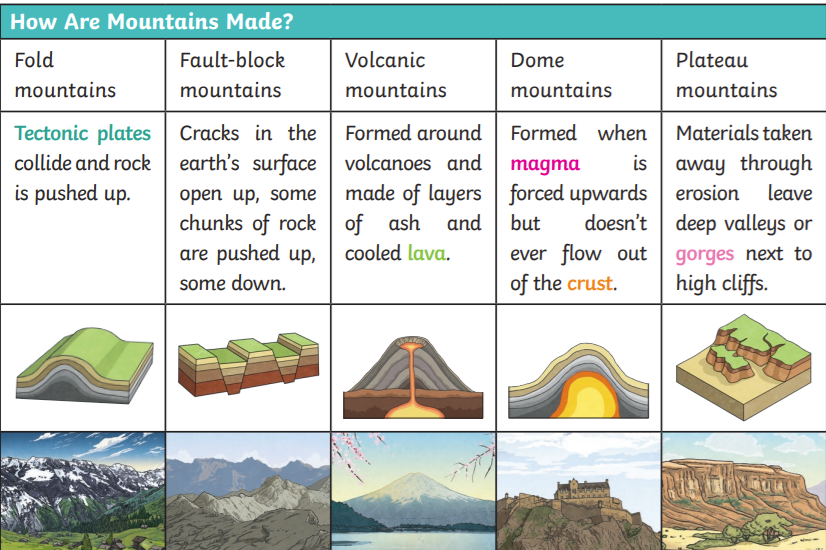 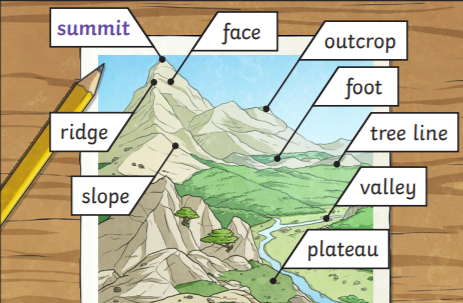 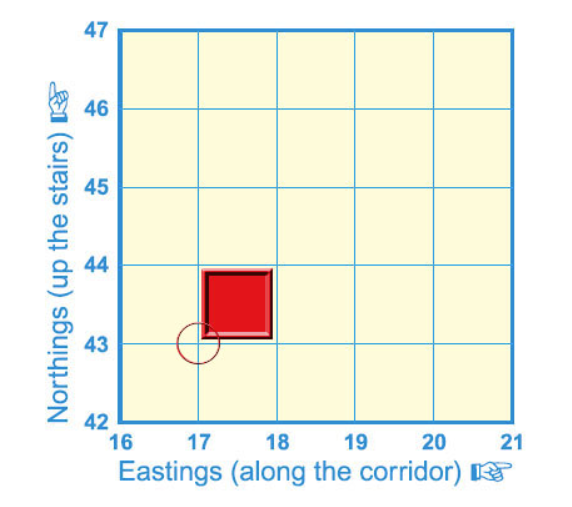 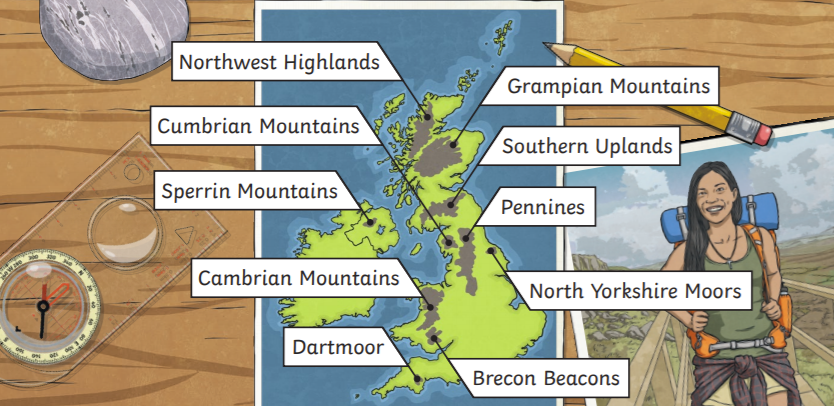 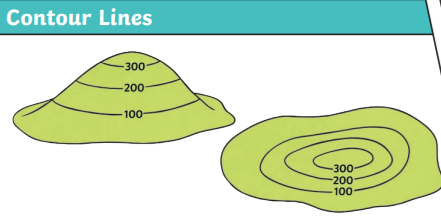 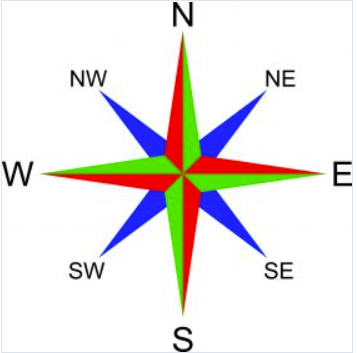 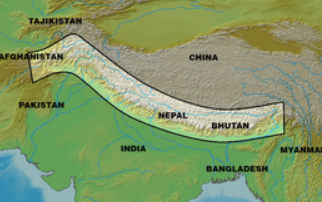 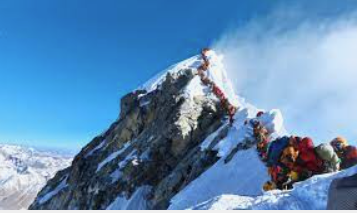 Whitley Abbey Primary School
Hand in Hand We Learn

Knowledge Organiser -  Geography – South America
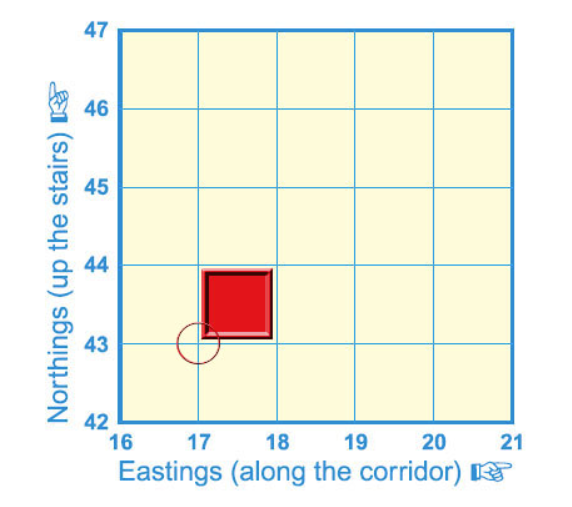 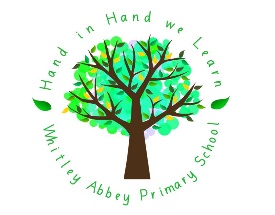 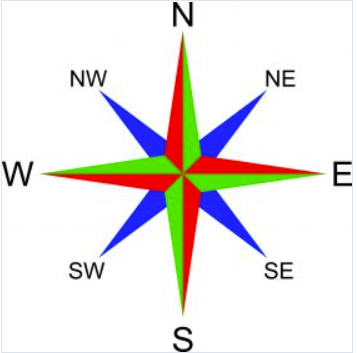 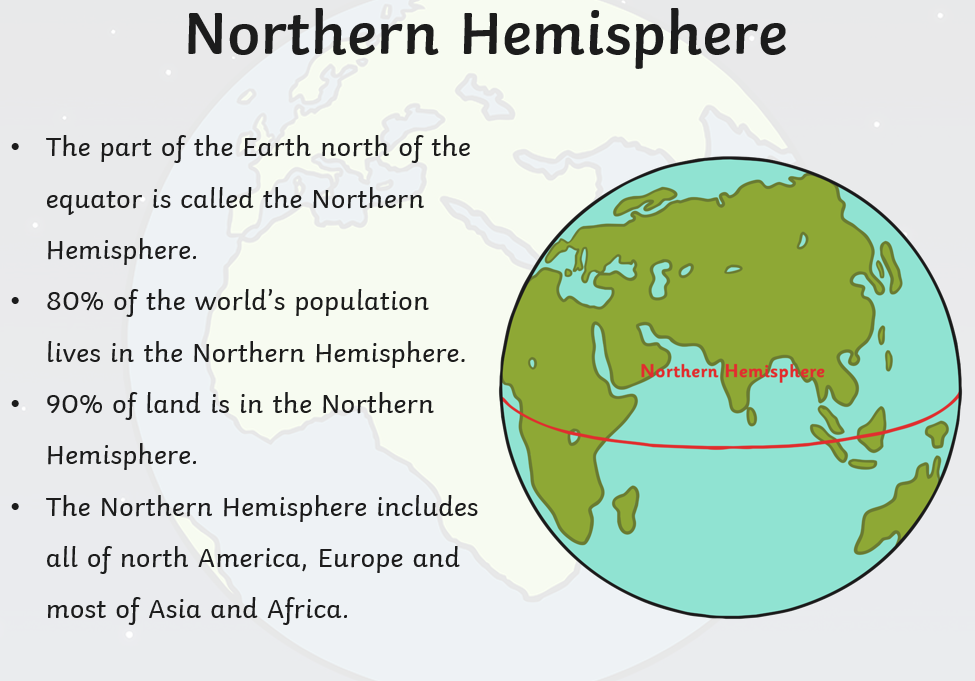 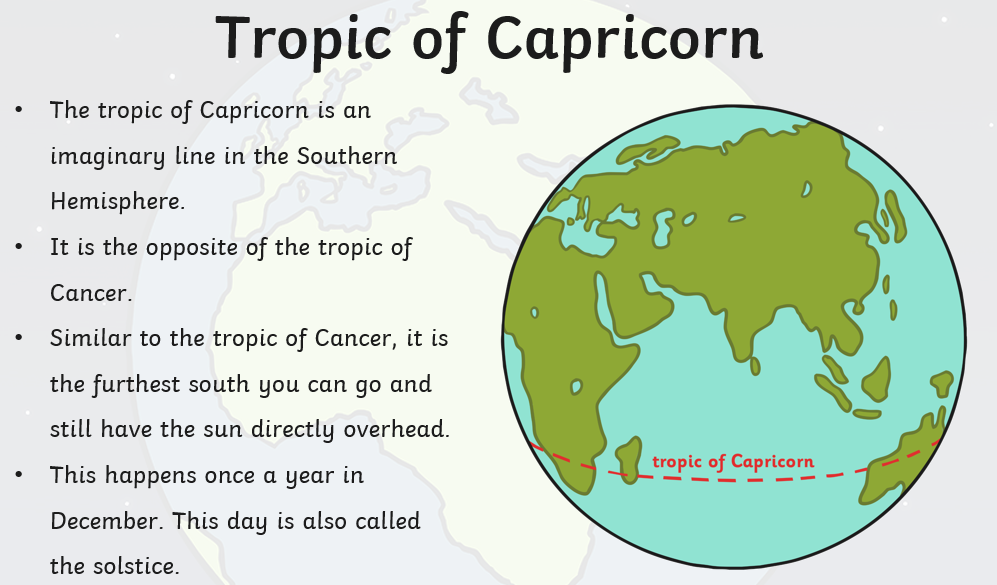 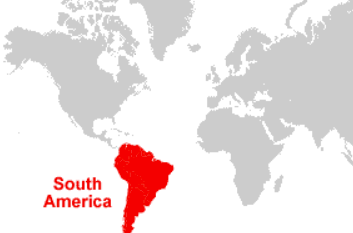 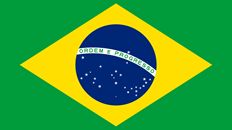 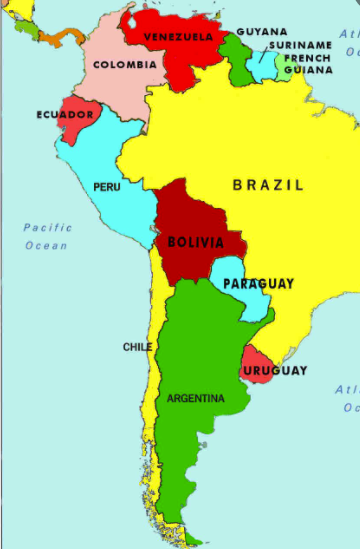 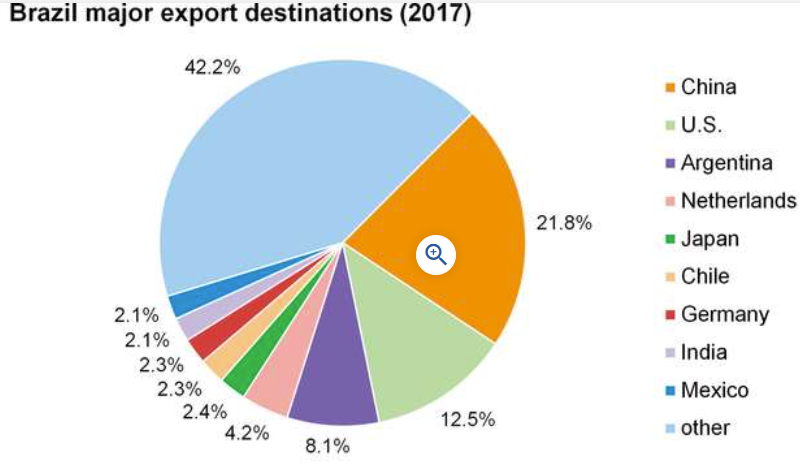 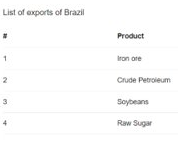 Whitley Abbey Primary School
Hand in Hand We Learn

Knowledge Organiser -  Geography – Rainforests
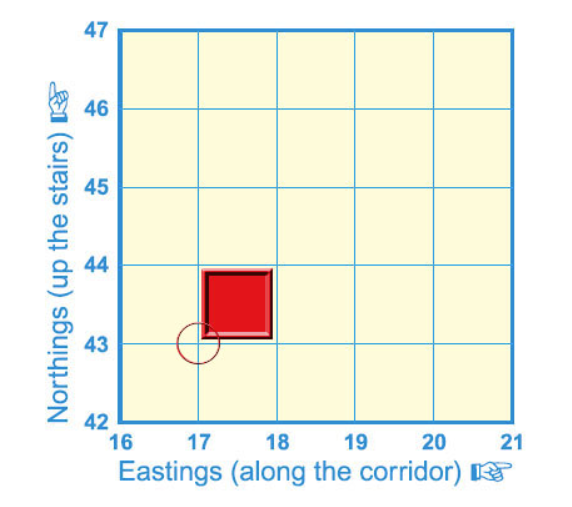 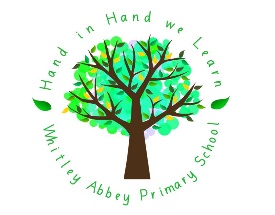 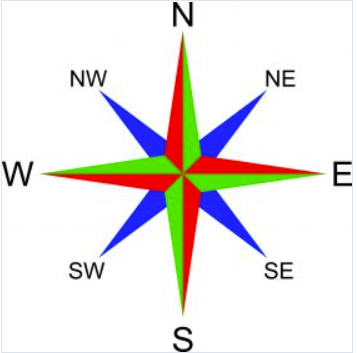 A biome is a large community of vegetation and wildlife adapted to a specific climate. The five major types of biomes are aquatic, grassland, forest, desert, and tundra.
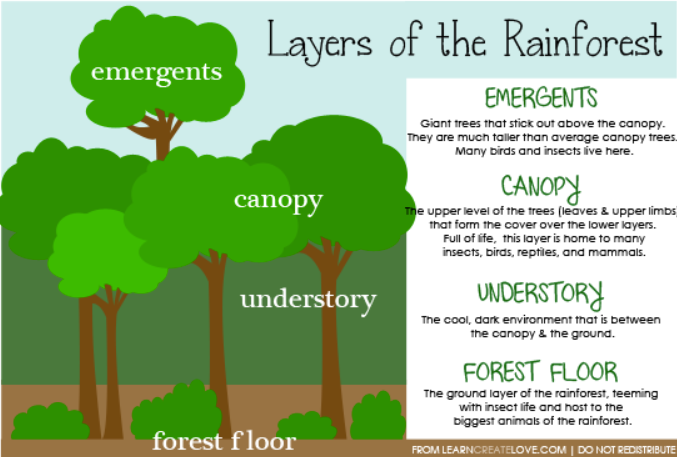 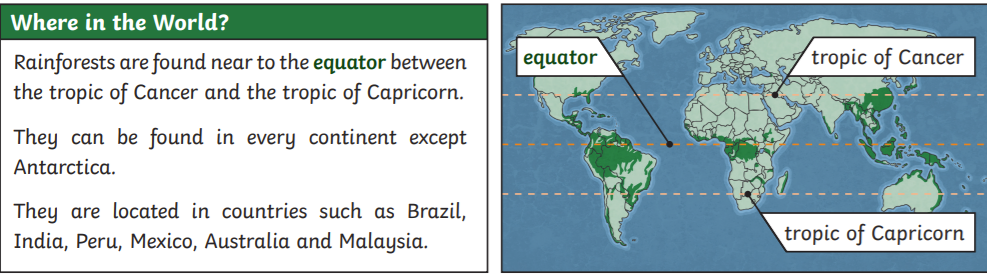 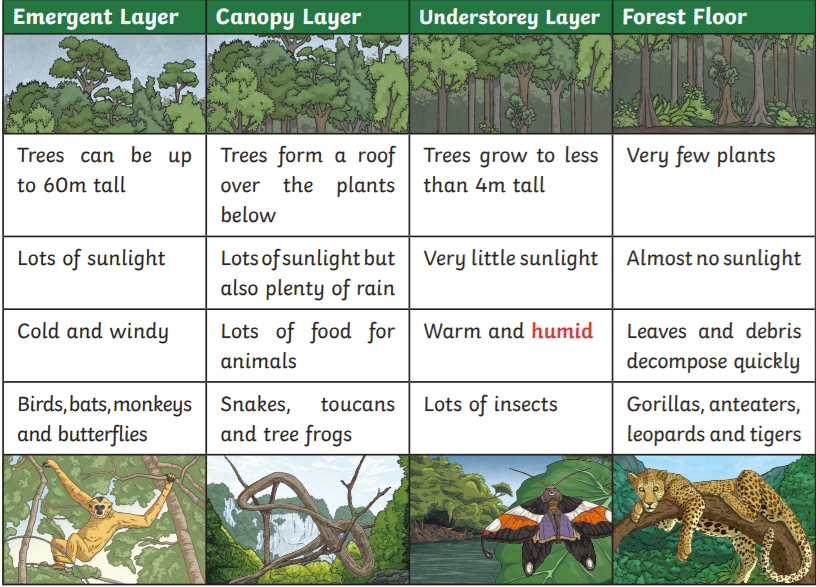 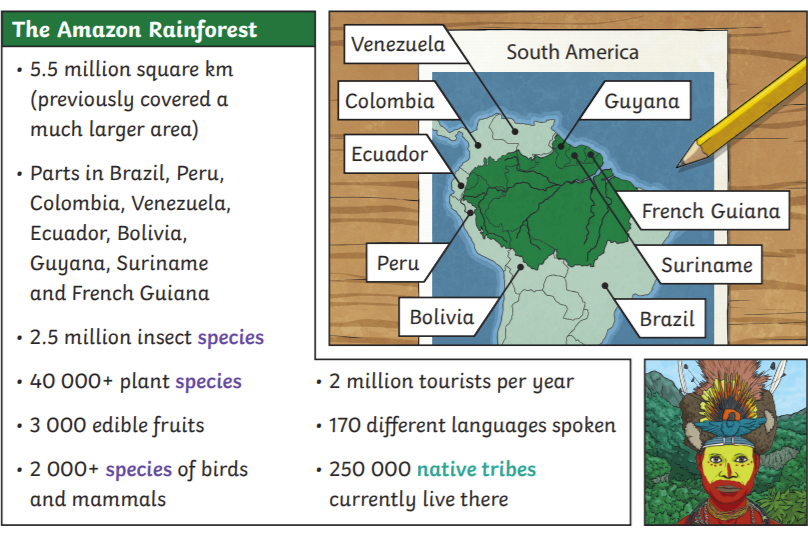 Whitley Abbey Primary School
Hand in Hand We Learn

Knowledge Organiser -  Geography – Global Trade
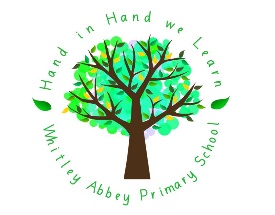 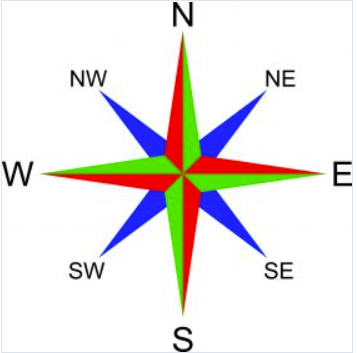 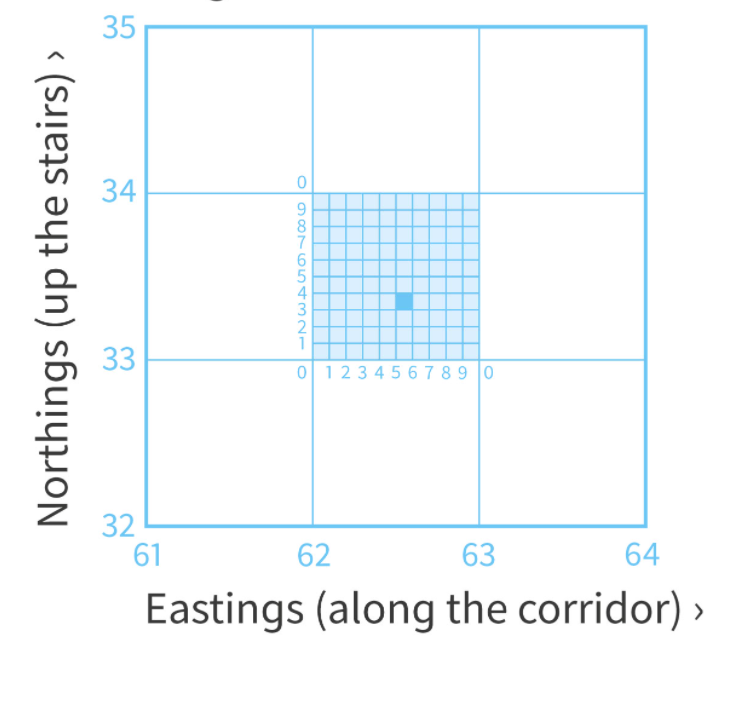 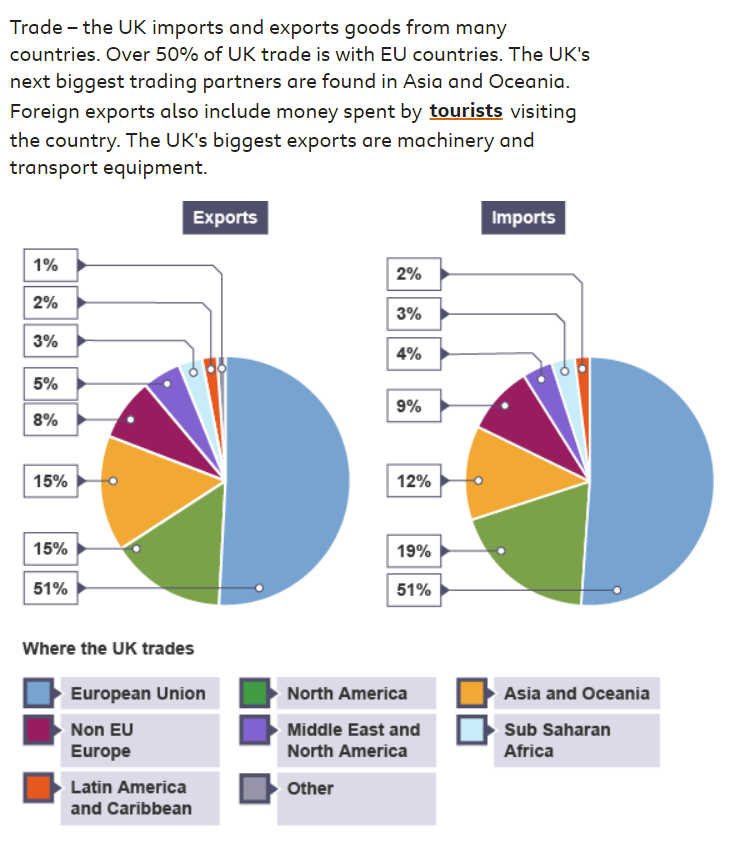 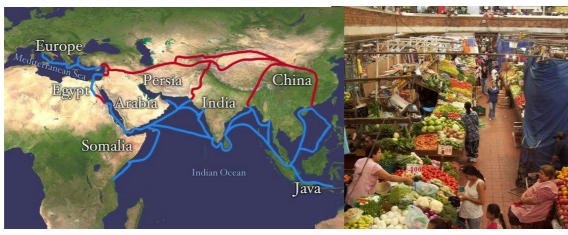 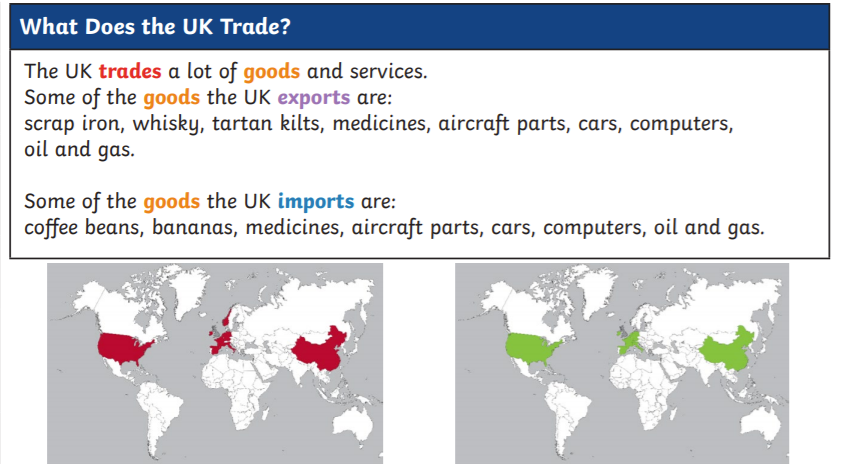 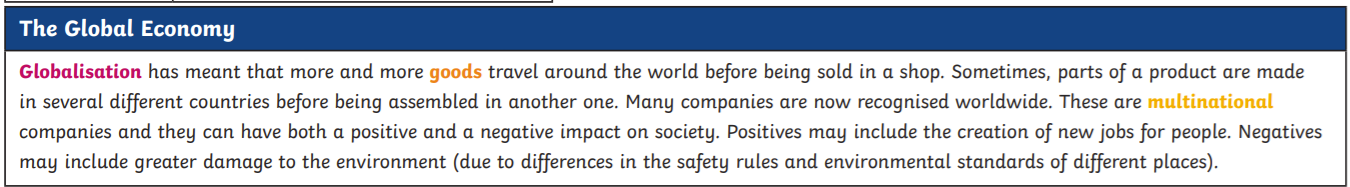 Whitley Abbey Primary School
Hand in Hand We Learn

Knowledge Organiser -  Geography – Rivers
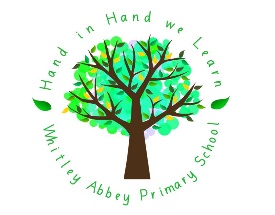 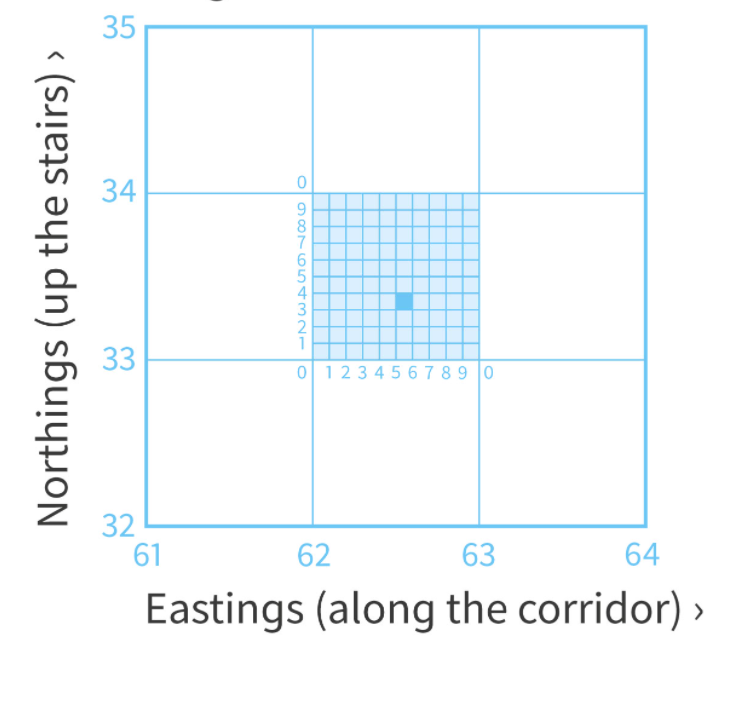 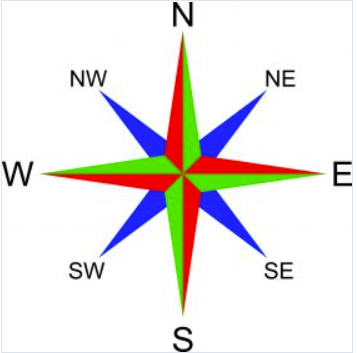 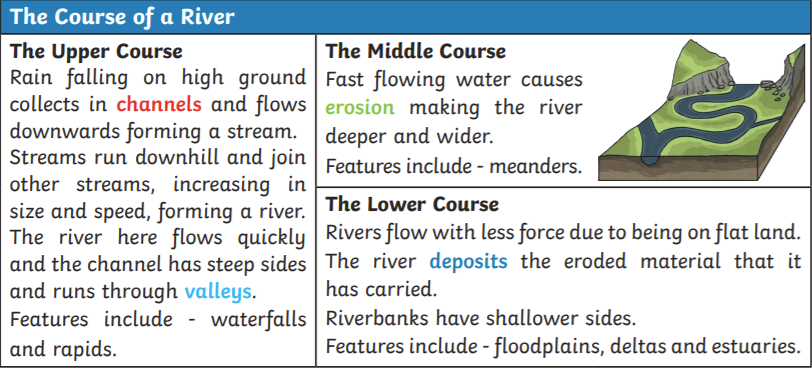 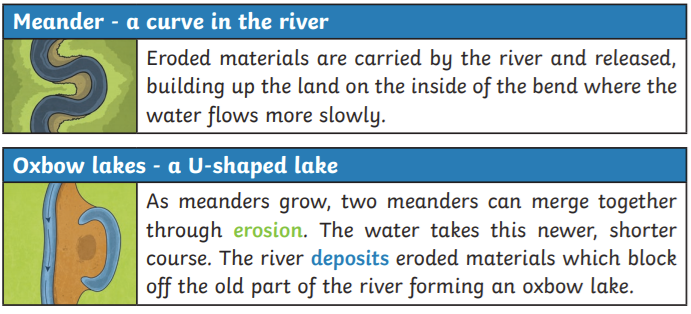 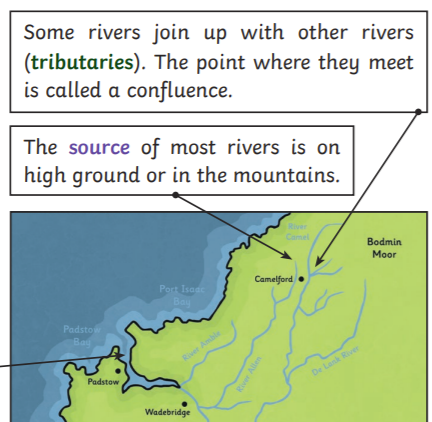 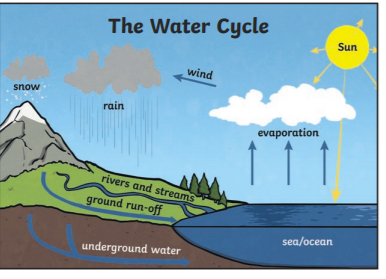 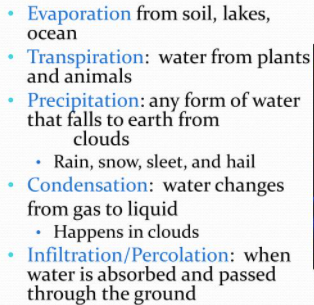 Whitley Abbey Primary School
Hand in Hand We Learn

Knowledge Organiser -  Geography – UK
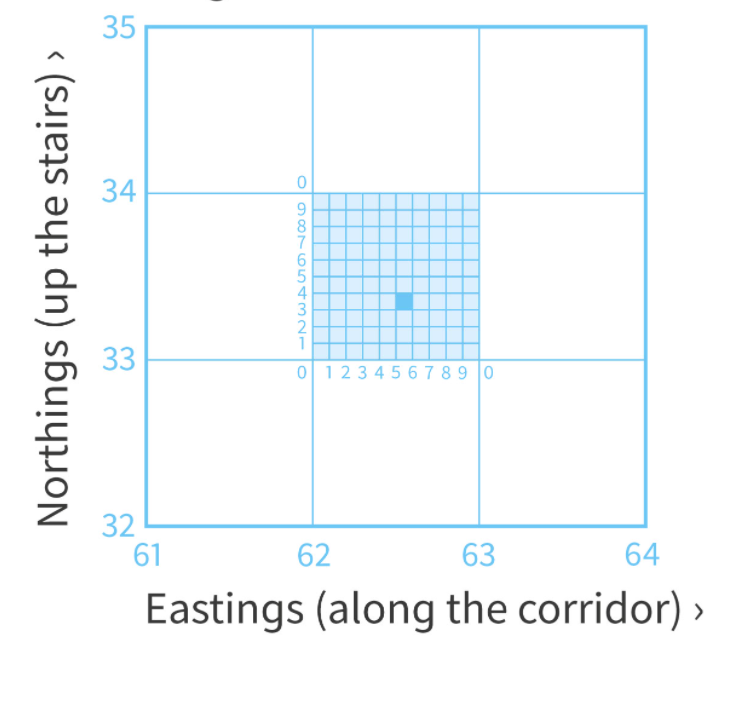 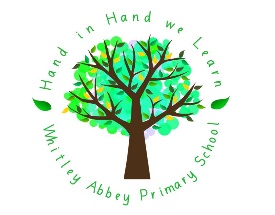 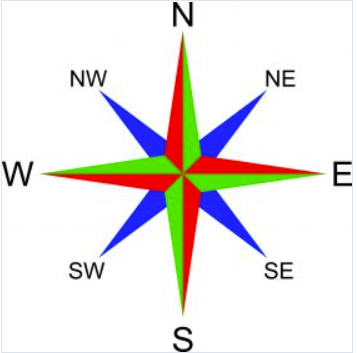 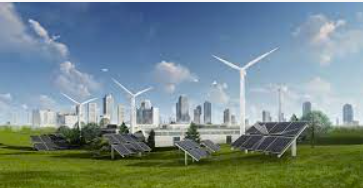 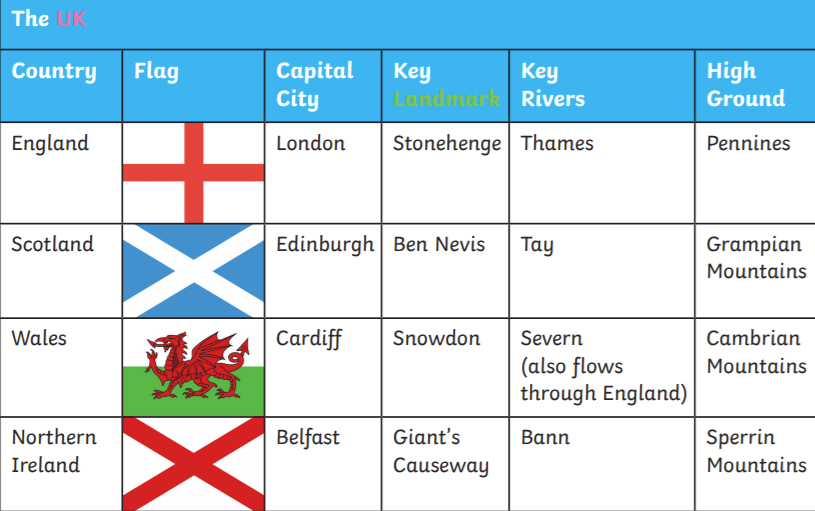 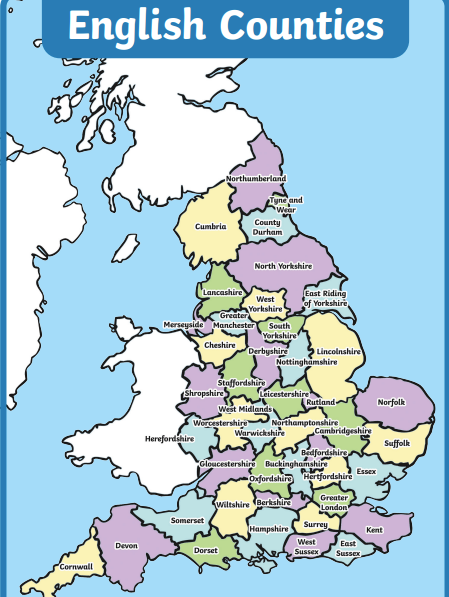 Renewable energy
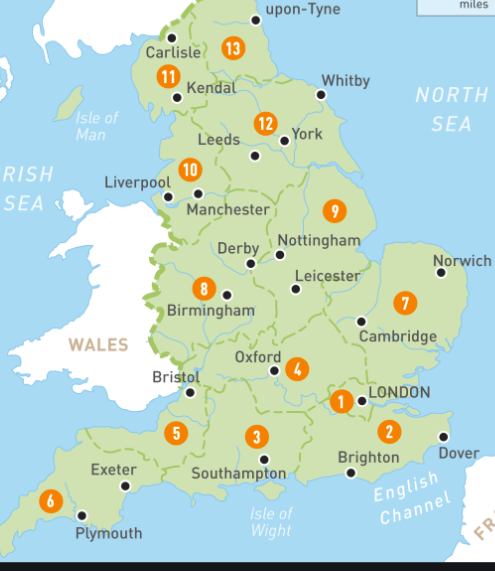 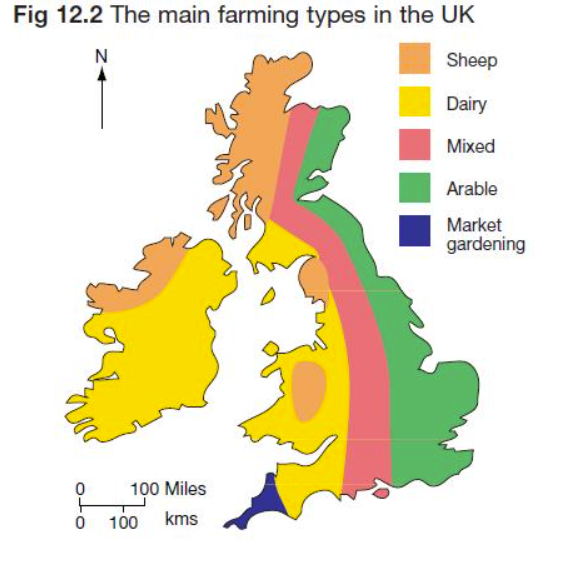 Whitley Abbey Primary School
Hand in Hand We Learn

Knowledge Organiser -  Geography – Mexico
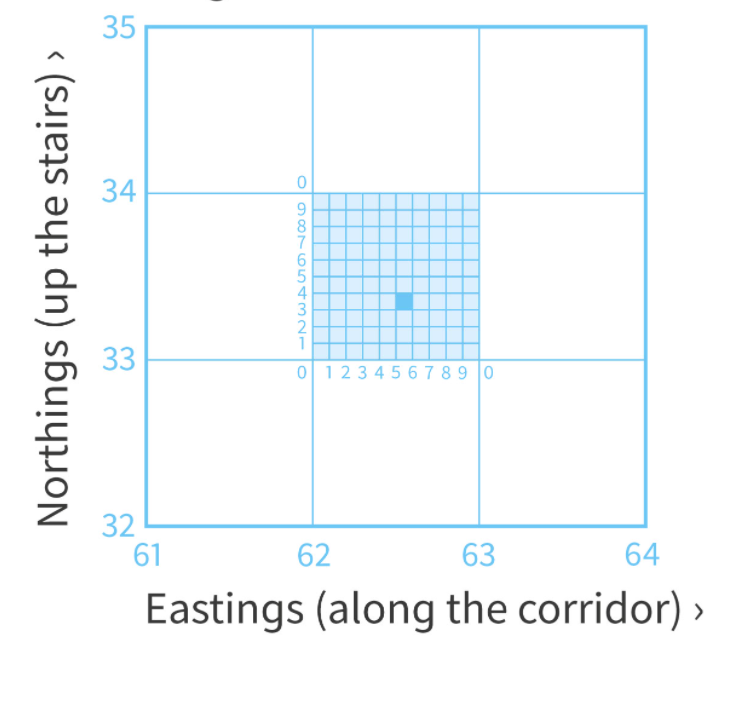 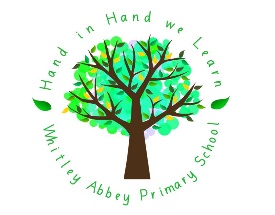 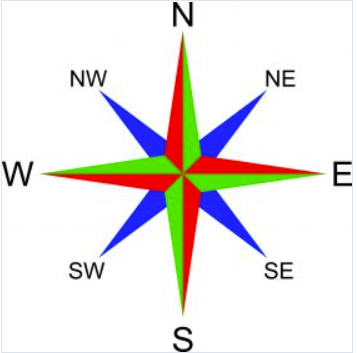 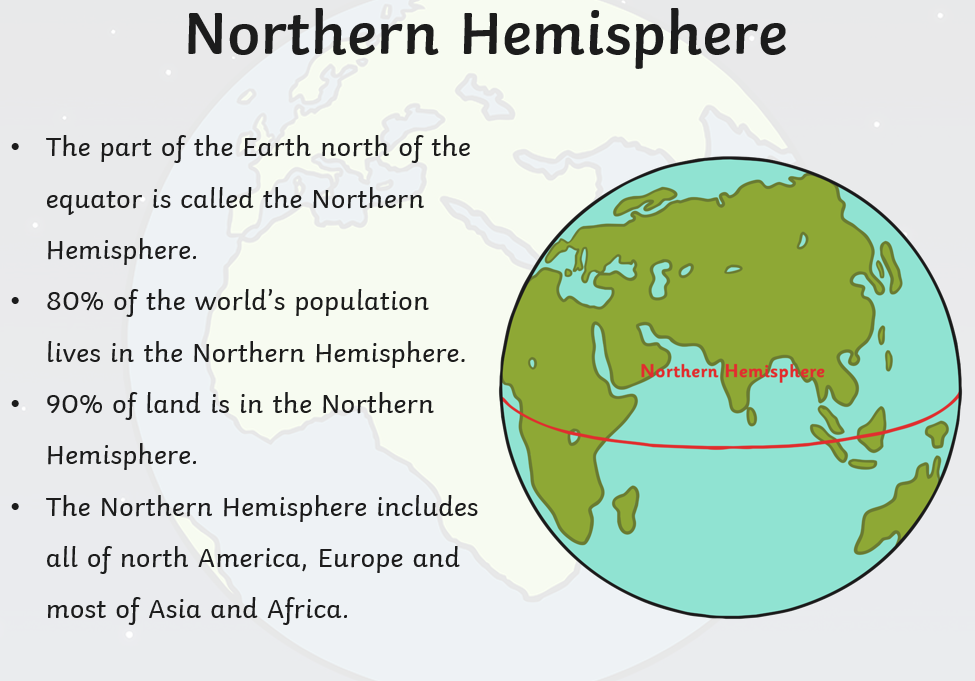 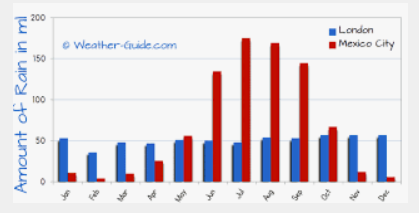 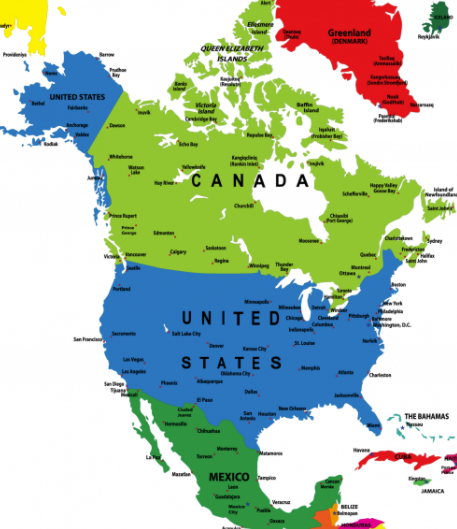 Renewable energy
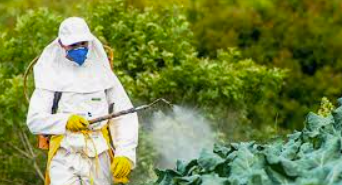 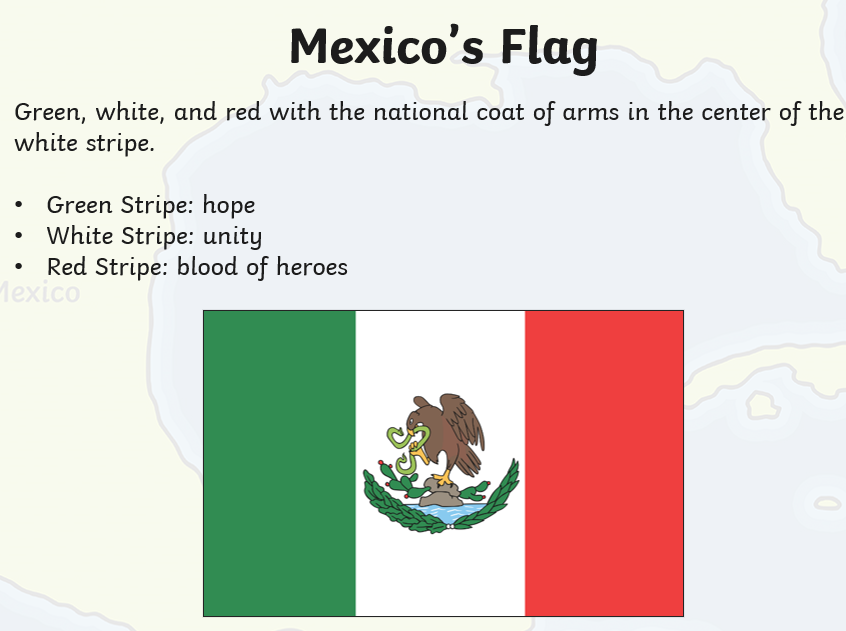 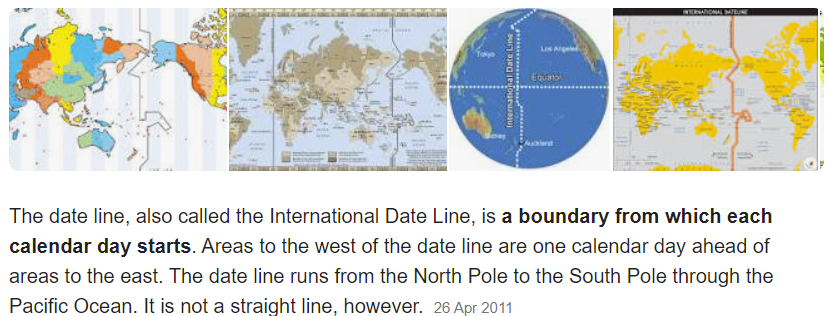 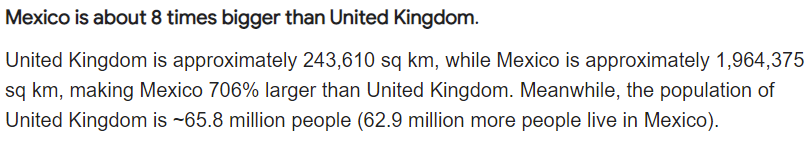 Whitley Abbey Primary School
Hand in Hand We Learn

Knowledge Organiser -  Geography – Biomes
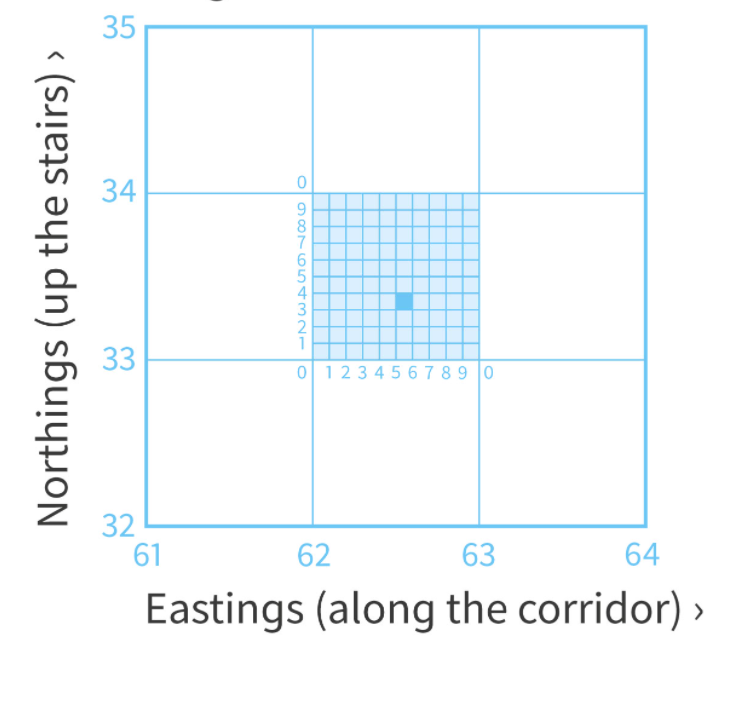 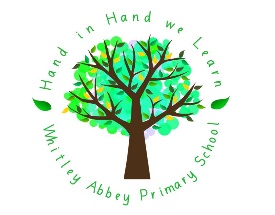 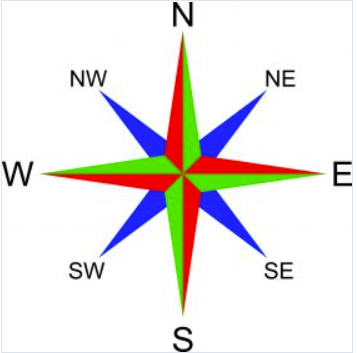 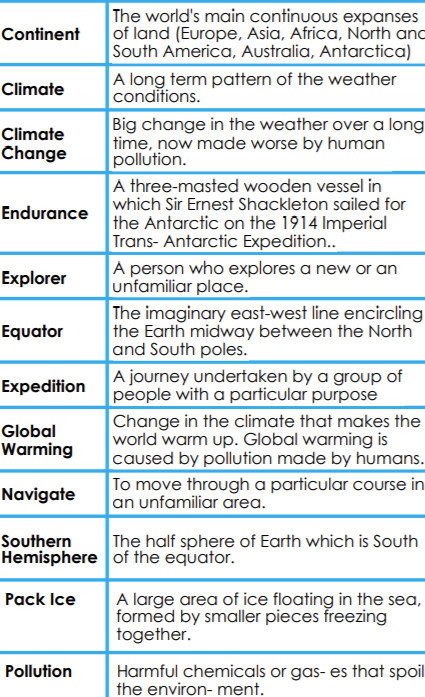 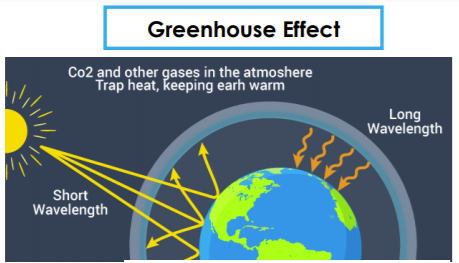 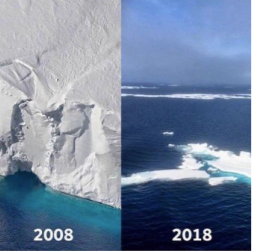 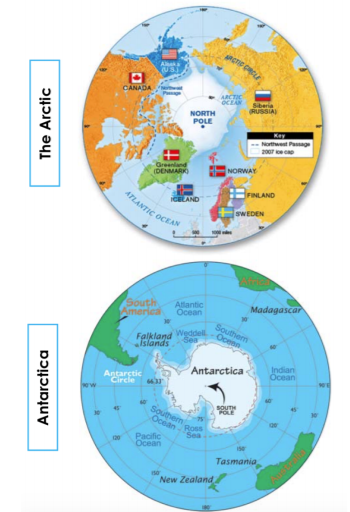 Renewable energy
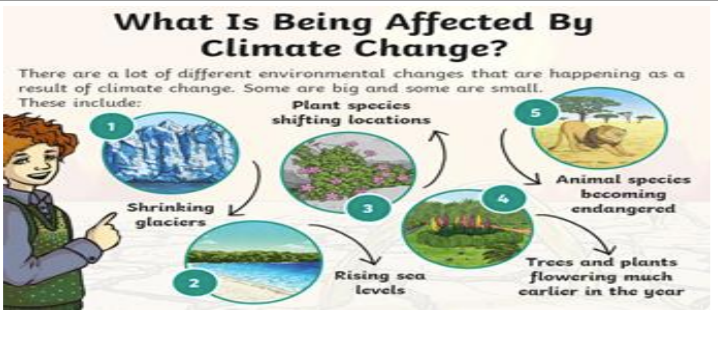 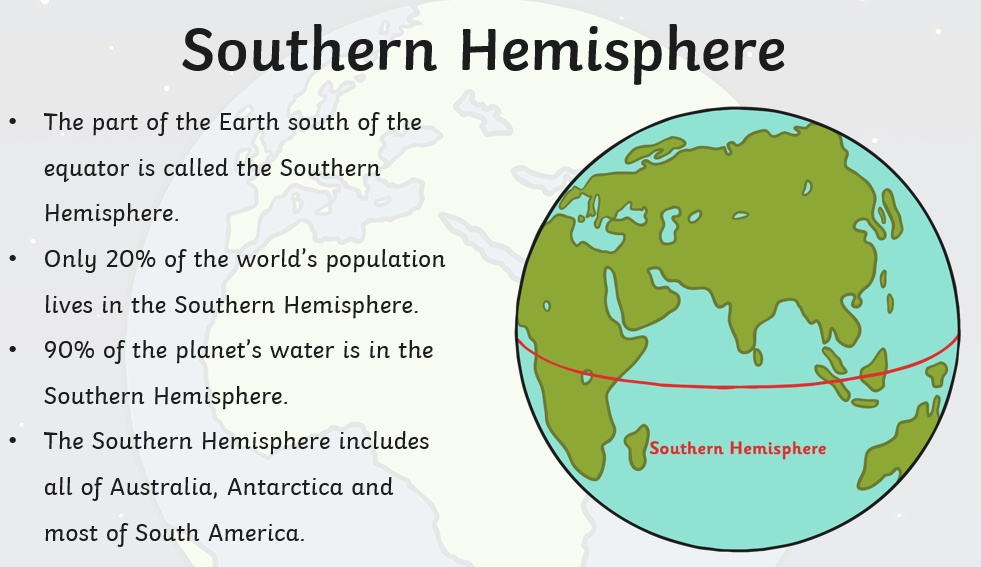 Whitley Abbey Primary School
Hand in Hand We Learn

Knowledge Organiser -  Geography – Biomes
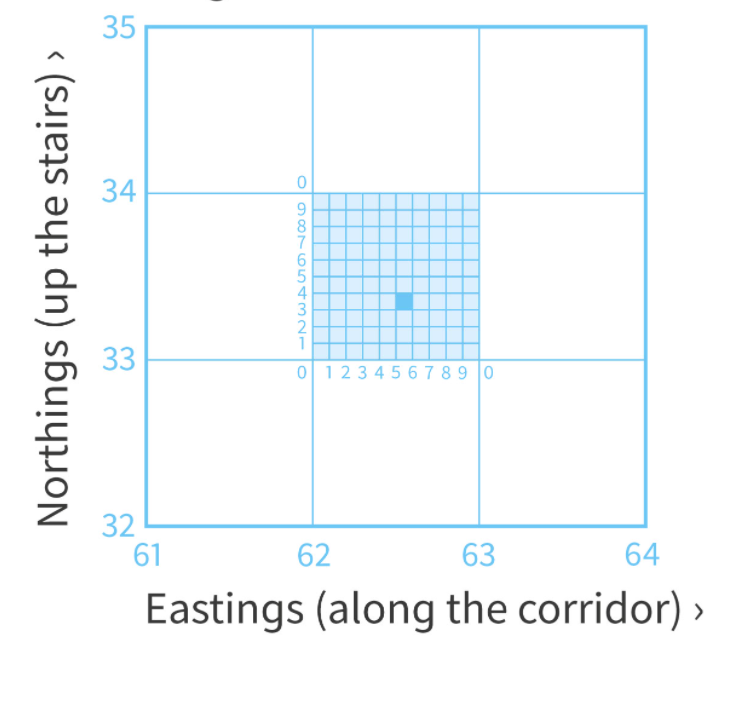 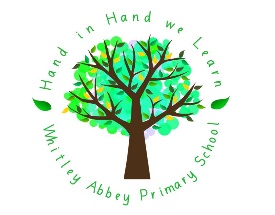 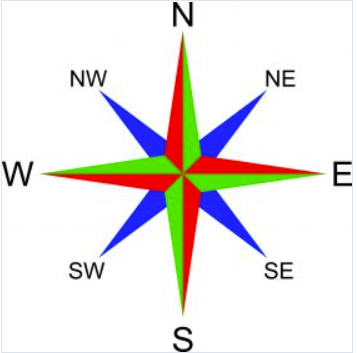 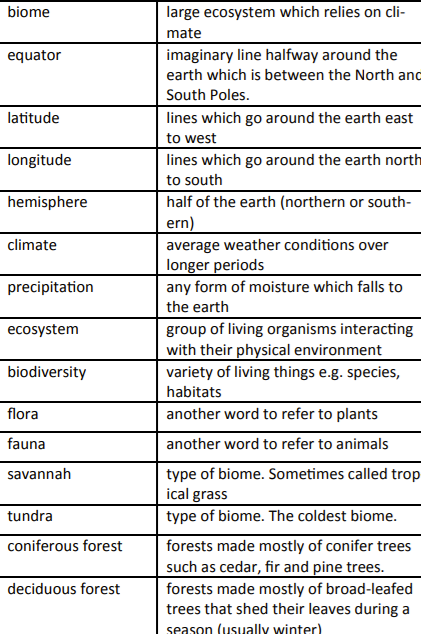 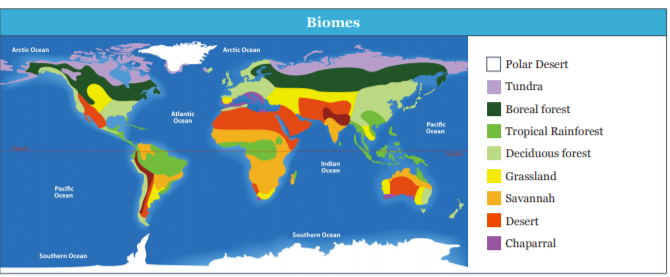 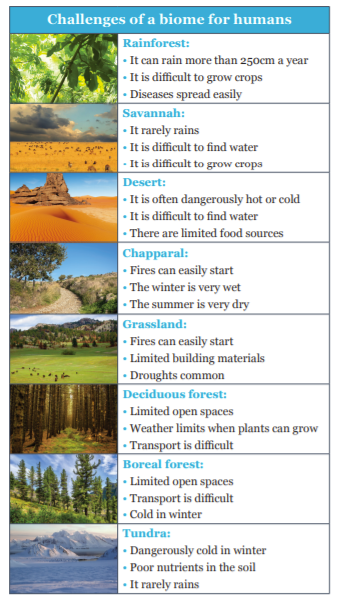 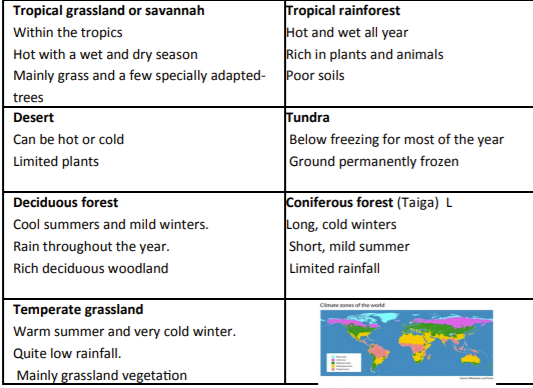 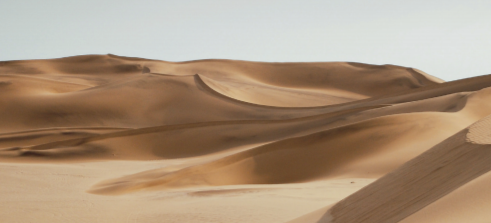 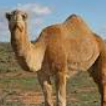 Whitley Abbey Primary School
Hand in Hand We Learn

Knowledge Organiser -  Geography – Biomes
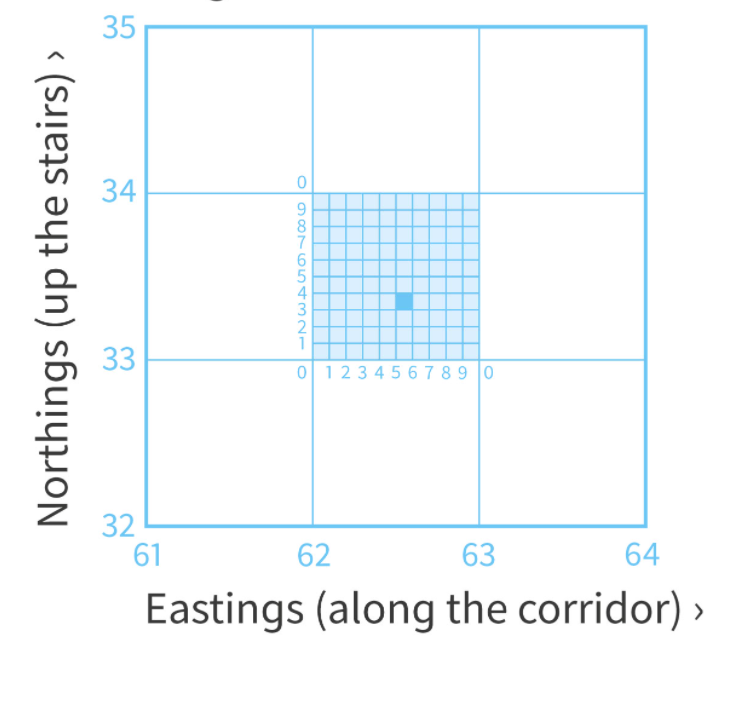 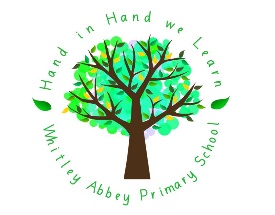 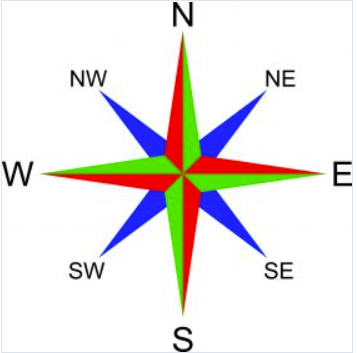 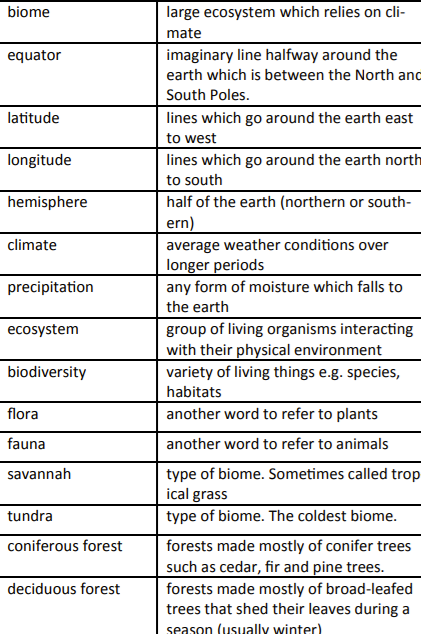 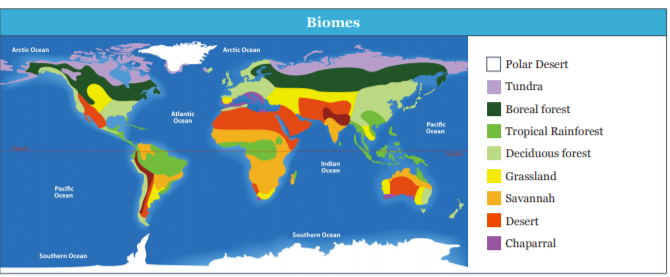 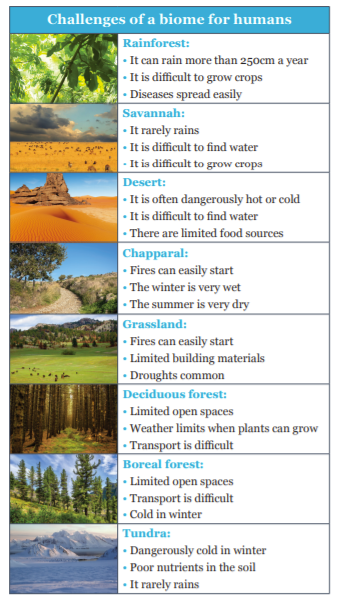 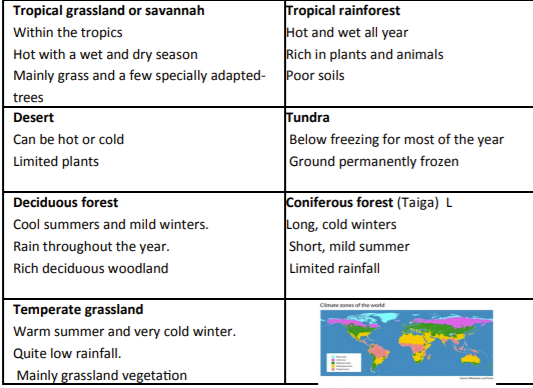 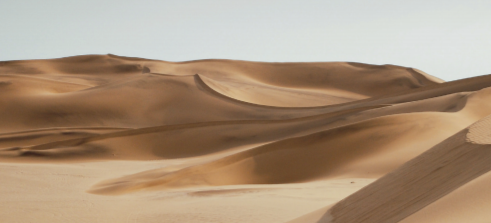 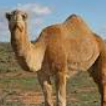 Whitley Abbey Primary School
Hand in Hand We Learn

Local Area and Region (Field Studies)
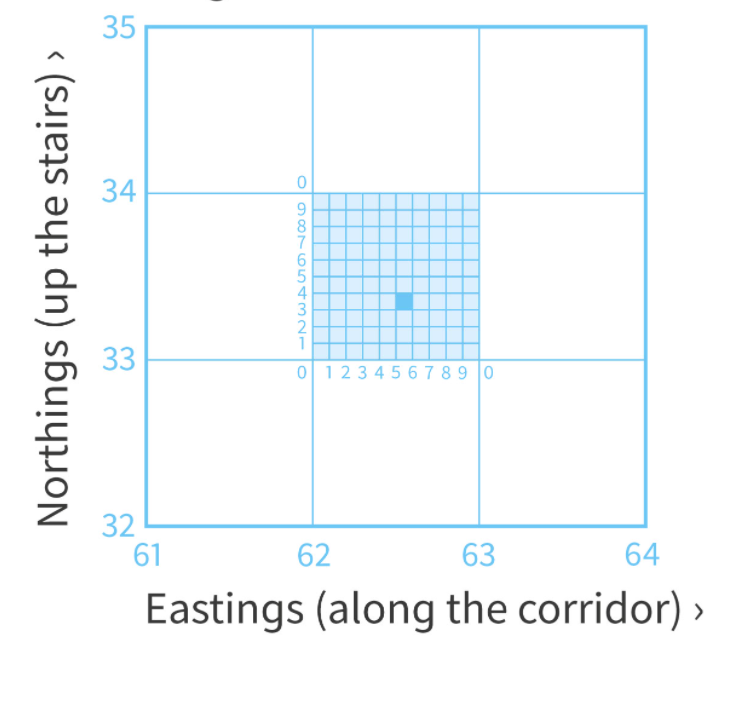 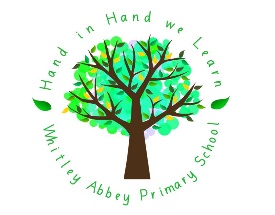 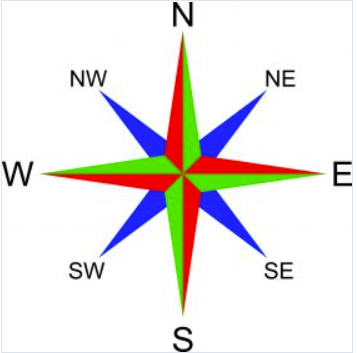 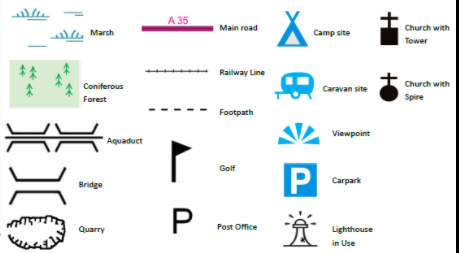 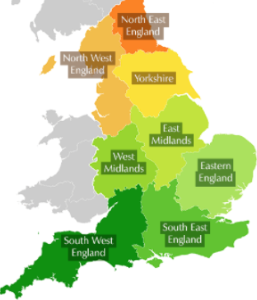 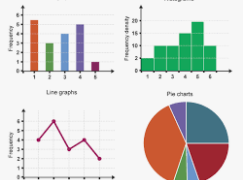 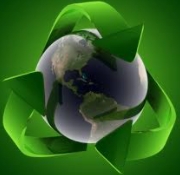 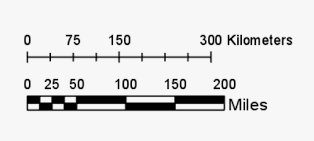